Designing a coronagraphic system
Sagan Summer Workshop 2024

Advances in Direct Imaging: From Young Jupiters to Habitable Earths
Contrast in Direct Imaging
page 2
What sets the fundamental limit for high-contrast imaging?

We usually specify “contrast”…
Problems with contrast
page 3
“Contrast” has several meanings
“astrophysical flux ratio” is the planet to star flux ratio
“raw contrast” is just an instantaneous intensity ratio in an image
“post-processed contrast” is the sensitivity after image post-processing


The main problem: contrast is not a noise model
A perfectly static background would not be a problem we could just subtract it.
Problems with contrast
page 4
“Contrast” has several meanings
“astrophysical flux ratio” is the planet to star flux ratio
“raw contrast” is just an instantaneous intensity ratio in an image
“post-processed contrast” is the sensitivity after image post-processing


The main problem: contrast is not a noise model
A perfectly static background would not be a problem we could just subtract it.
The stellar PSF is the background here.
Why do we need a coronagraph?
page 5
Why do we need a coronagraph?
page 6
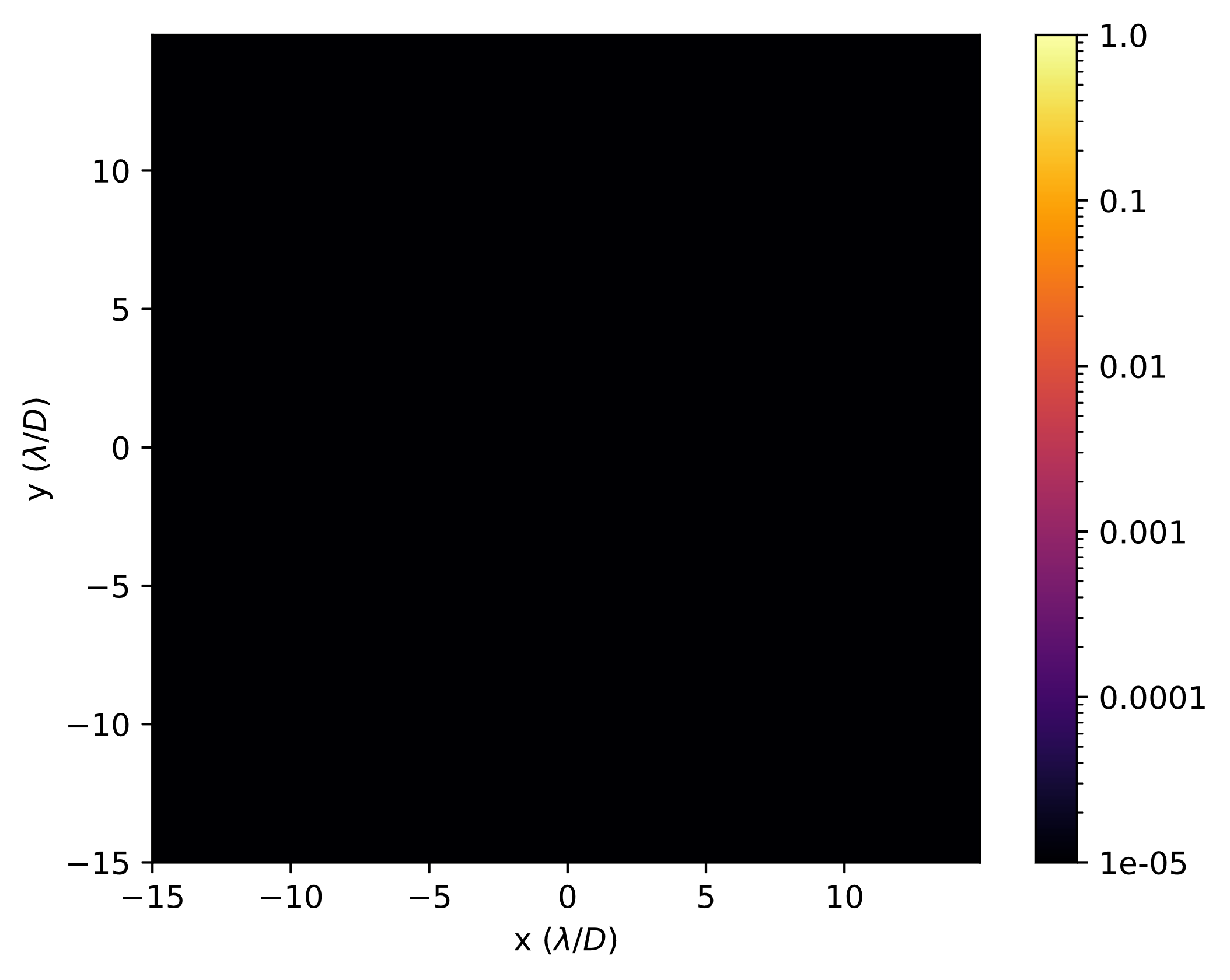 Why do we need a coronagraph?
page 7
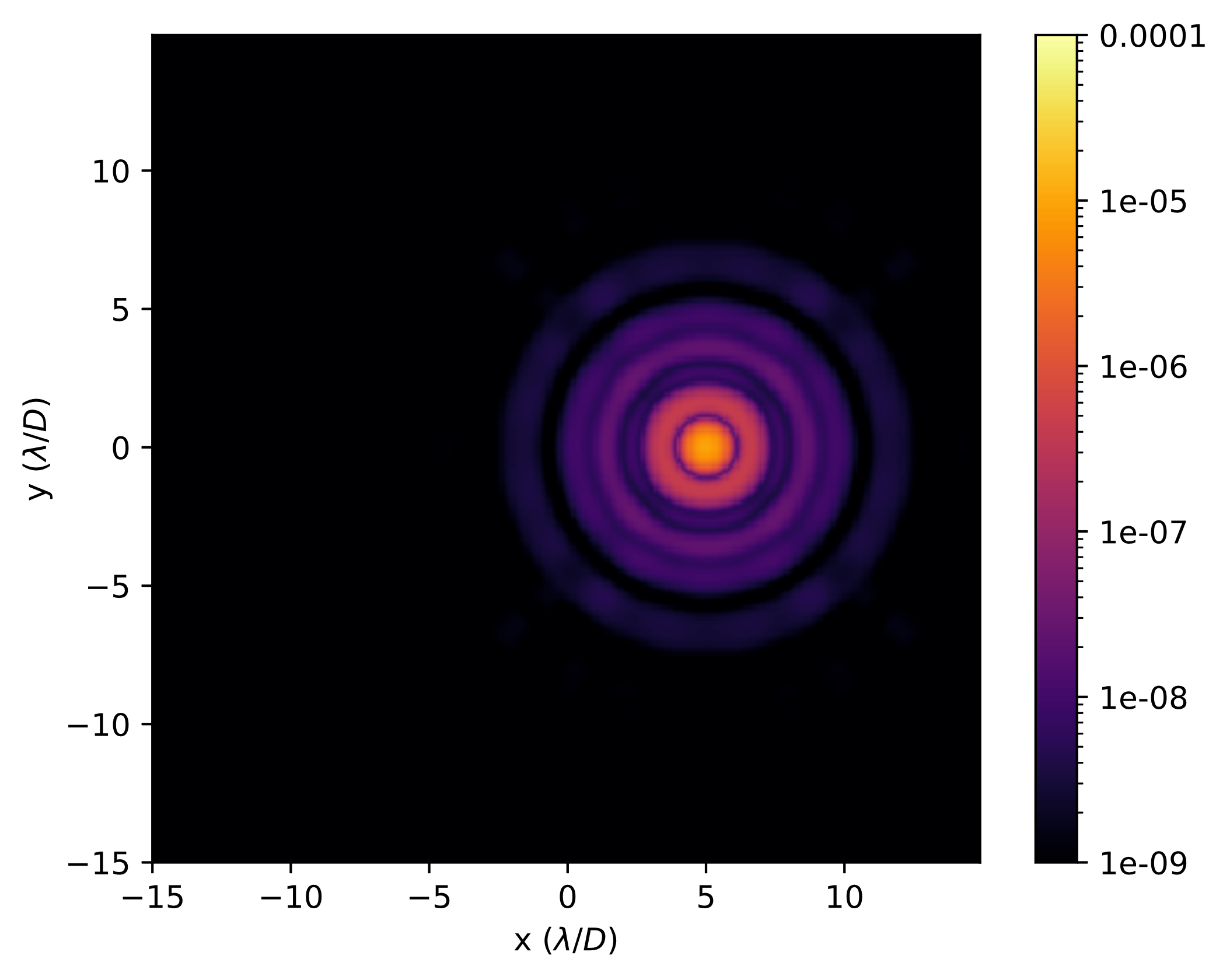 Why do we need a coronagraph?
page 8
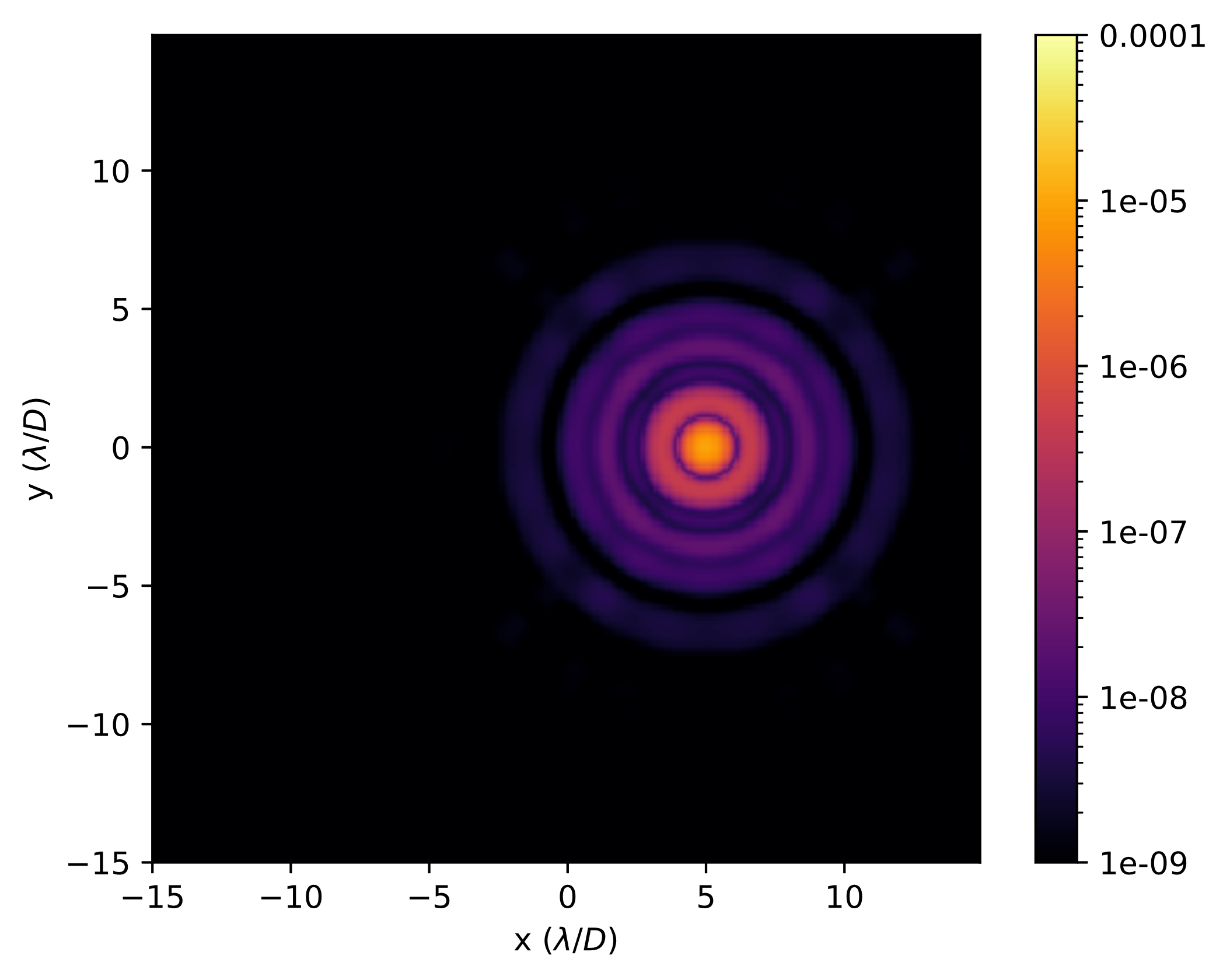 I changed the colormap scales to highlight the planet.
Why do we need a coronagraph?
page 9
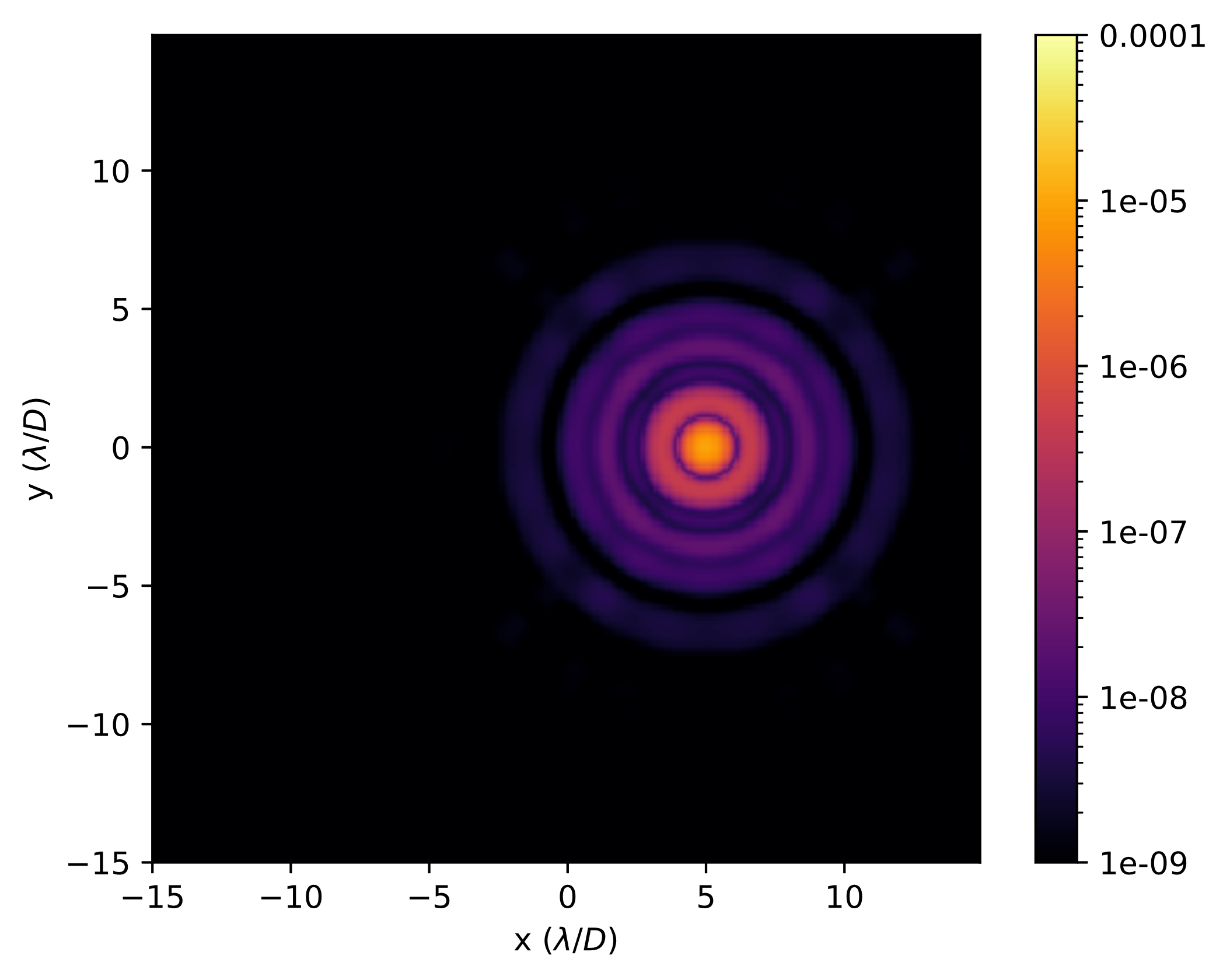 We found the planet. Easy right?
Quantization of the electric field.
page 10
Classical electromagnetism tells us that the electric field is continuous.
Quantization of the electric field.
page 11
Classical electromagnetism tells us that the electric field is continuous.
Quantization of the electric field.
page 12
Classical electromagnetism tells us that the electric field is continuous.


But then Quantum Mechanics came along and quantized the electric field!
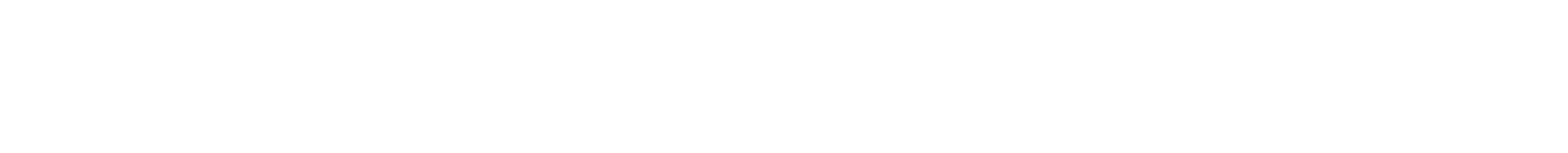 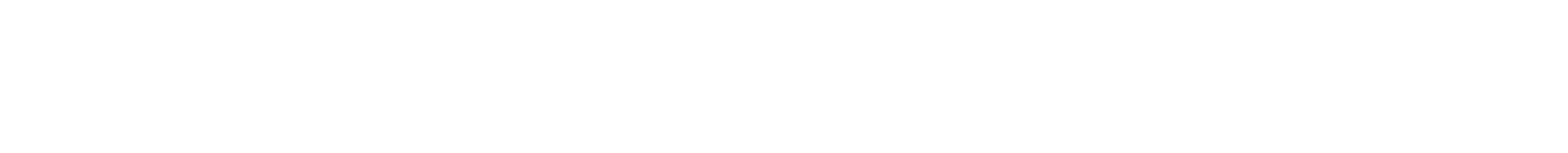 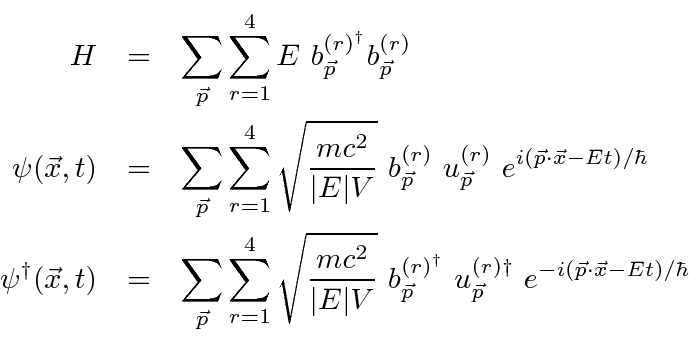 Poisson noise (or shot noise)
page 13
Model PSF subtracted
page 14
The photon noise limit
page 15
The photon noise limit
page 16
The photon noise limit
page 17
Direct imaging photon noise limits
page 18
I am assuming a 6.5m aperture
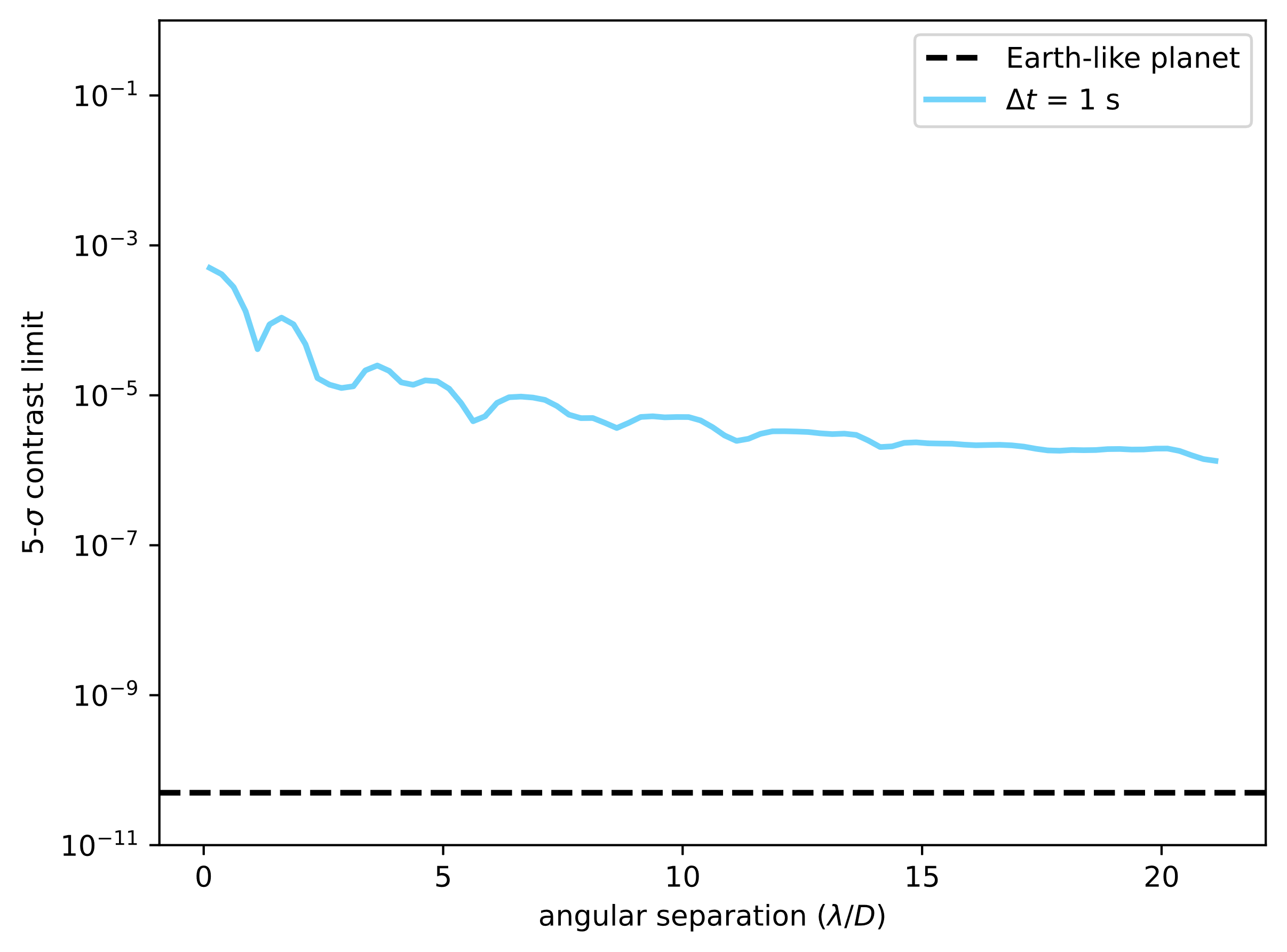 Direct imaging photon noise limits
page 19
I am assuming a 6.5m aperture
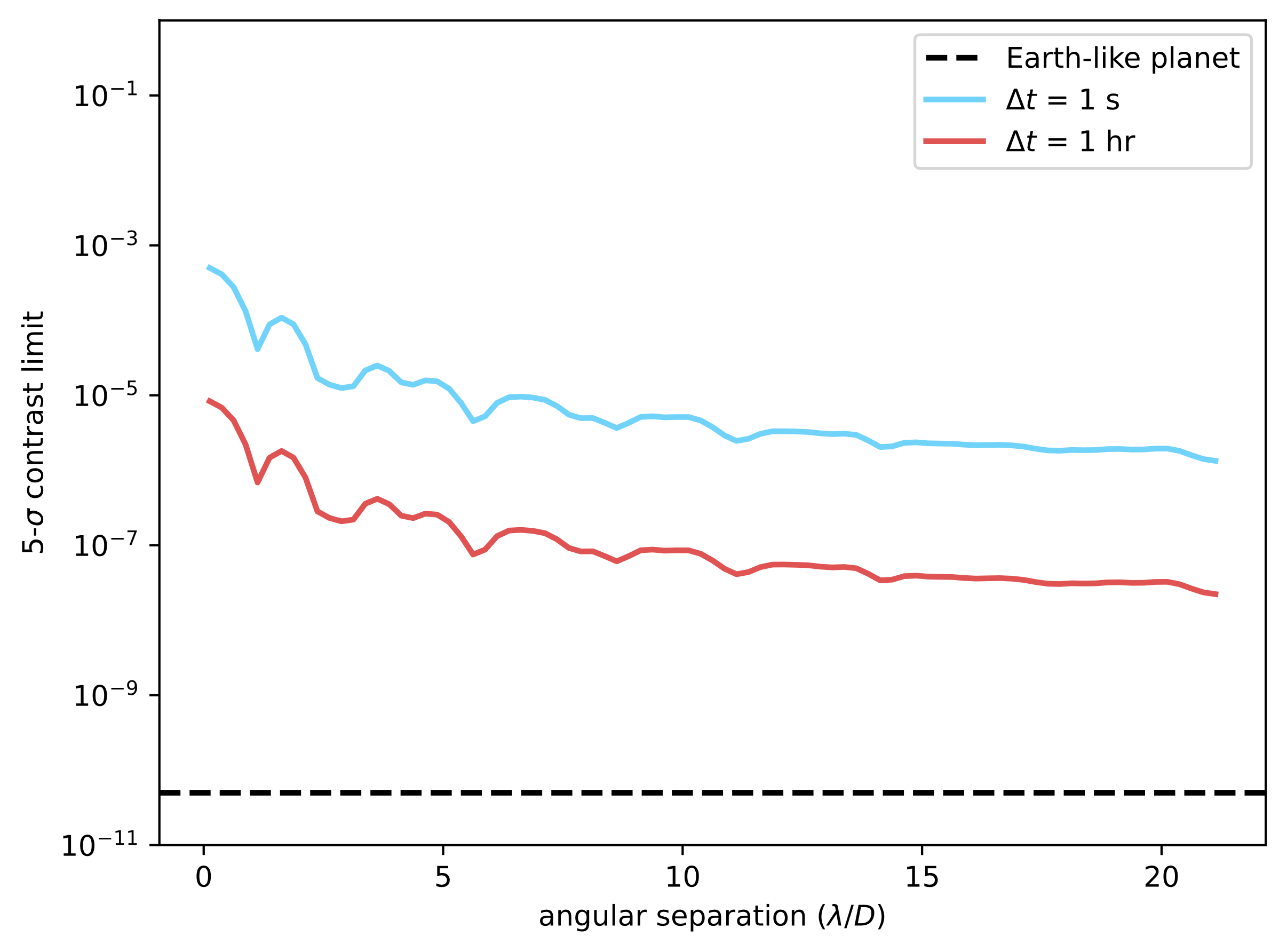 Direct imaging photon noise limits
page 20
I am assuming a 6.5m aperture
Direct imaging photon noise limits
page 21
I am assuming a 6.5m aperture
Direct imaging photon noise limits
page 22
I am assuming a 6.5m aperture
Aberration-free perfect coronagraphy
page 23
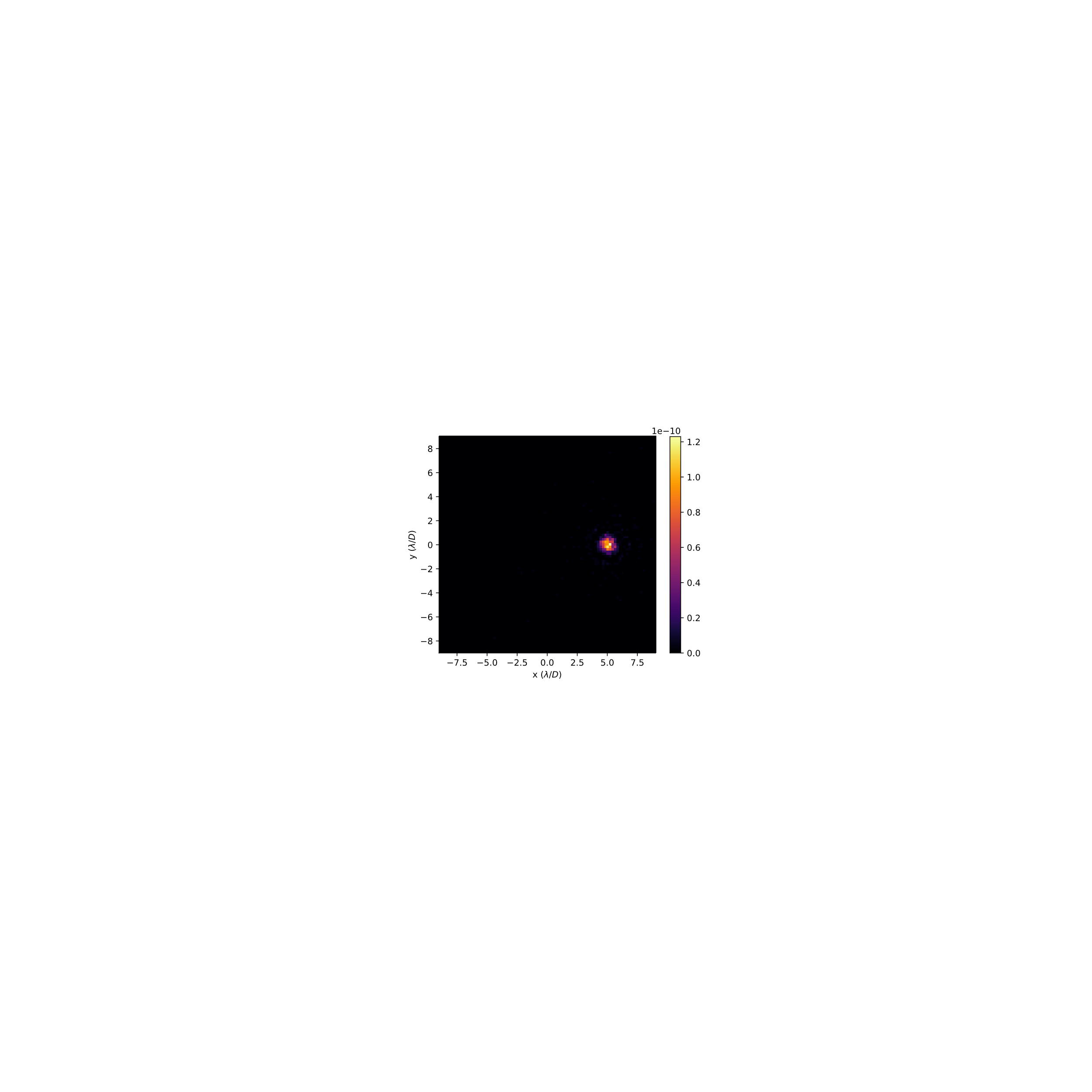 Detecting an Earth-like planet with high SNR is possible within 15 minutes if the incoming wavefront is without any aberration!

This is the fundamental limit set by astrophysics!
Aberration-free perfect coronagraphy
page 24
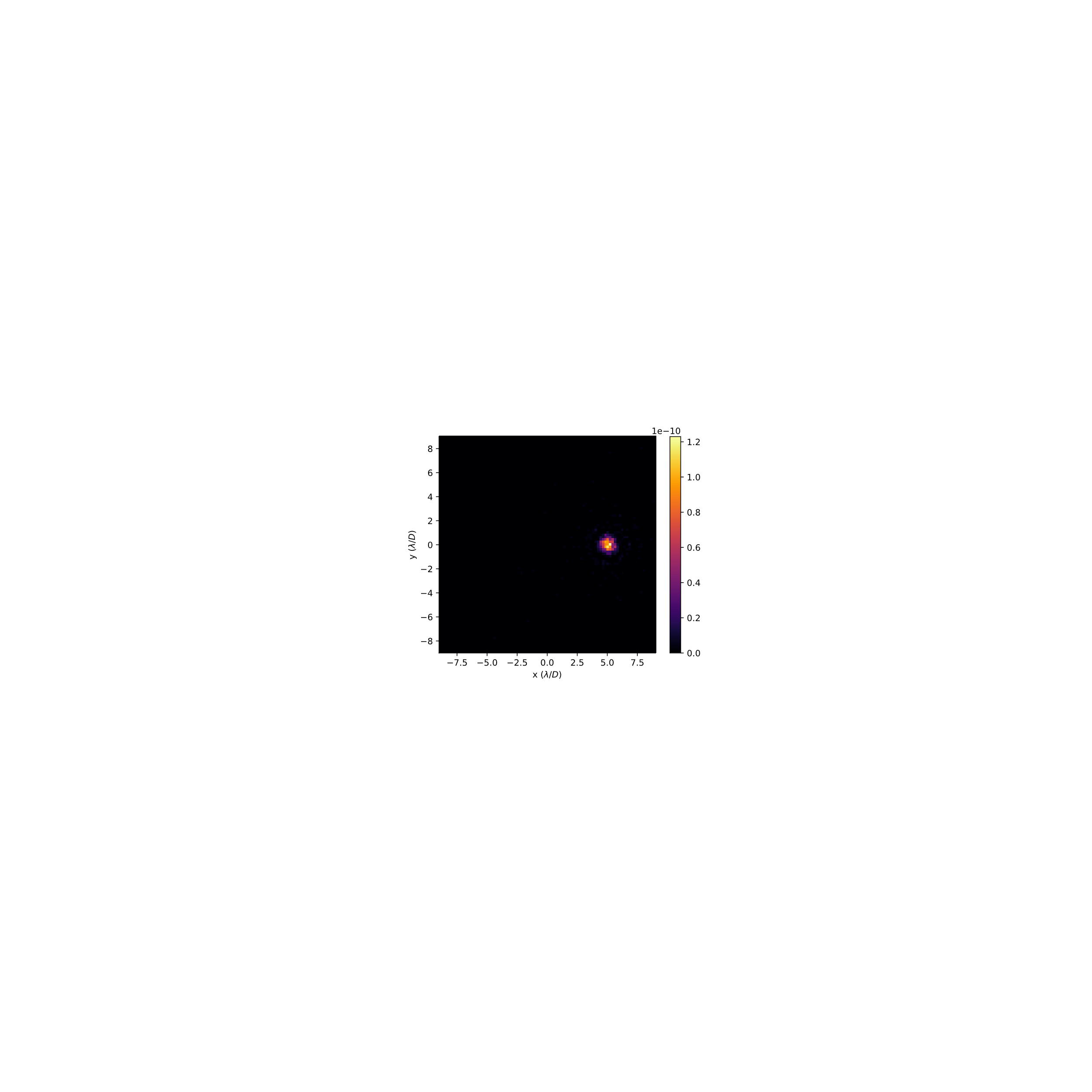 Detecting an Earth-like planet with high SNR is possible within 15 minutes if the incoming wavefront is without any aberration!

This is the fundamental limit set by astrophysics!

However, we will never have a system free of other noise sources.
What noise sources do we expect?
page 25
Anything that modifies the state of the wavefront will introduce stellar leakage into the coronagraph.
This means that the instrument environment matters!
What noise sources do we expect?
page 26
Anything that modifies the state of the wavefront will introduce stellar leakage into the coronagraph.
This means that the instrument environment matters!
Ground-based telescope
Space-based telescope
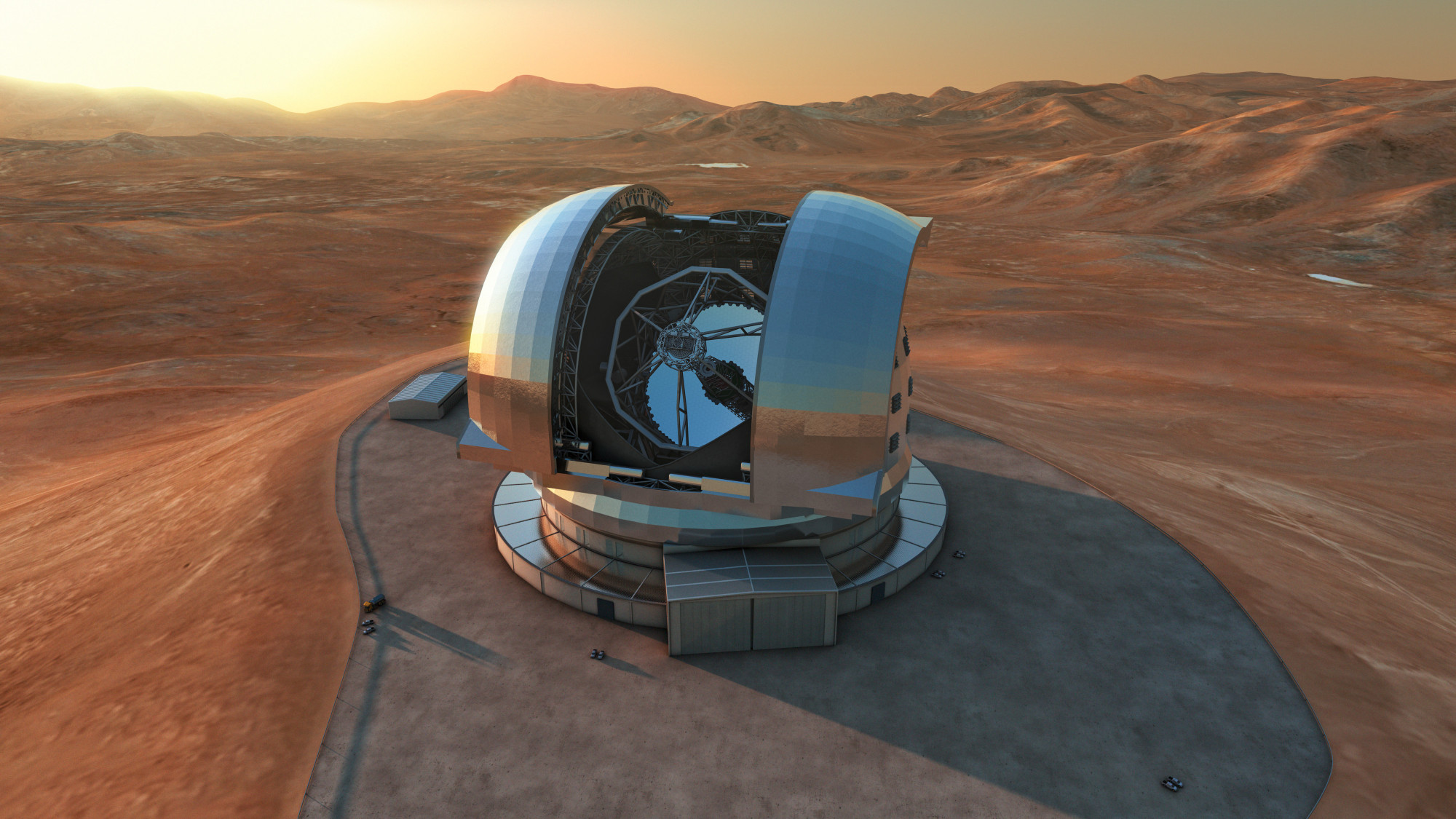 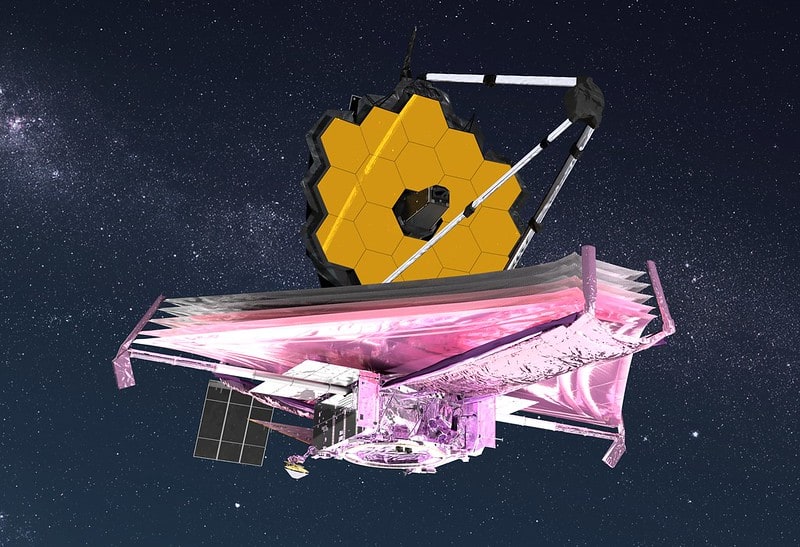 Credit: NASA
Credit: ESO
Telescope and instrument vibrations
page 27
High-contrast imaging noise regimes
page 28
Perfect PSF subtraction. Now we average photon noise.
Imperfect PSF subtraction. Now we average speckle noise.
Impact of wavefront aberrations
page 29
Sinusoidal aberration
page 30
Important scaling relations:
page 31
page 32
A sinusoid with unity power has a Fourier transform with unity power (Parseval's theorem!)
page 33
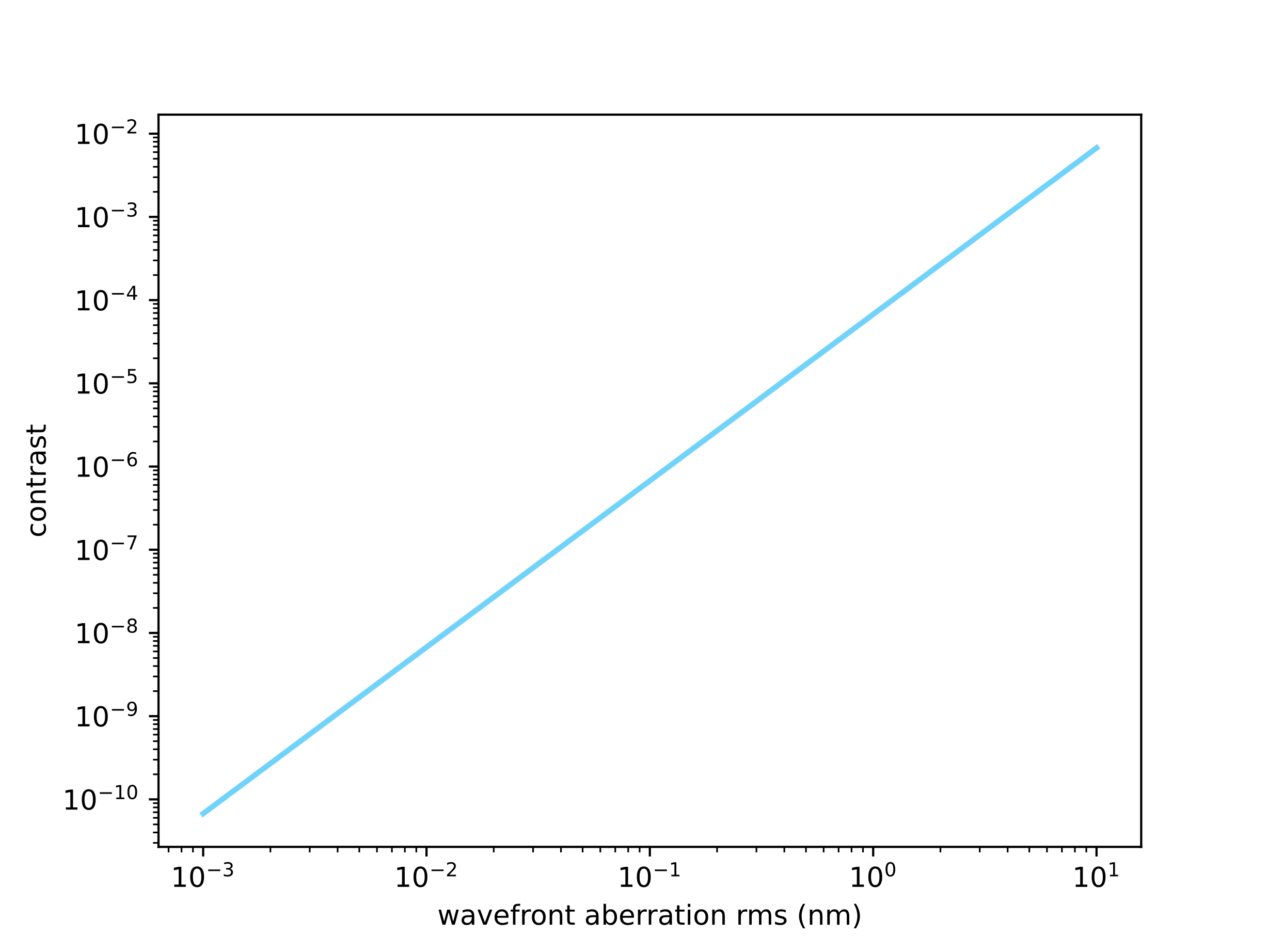 page 34
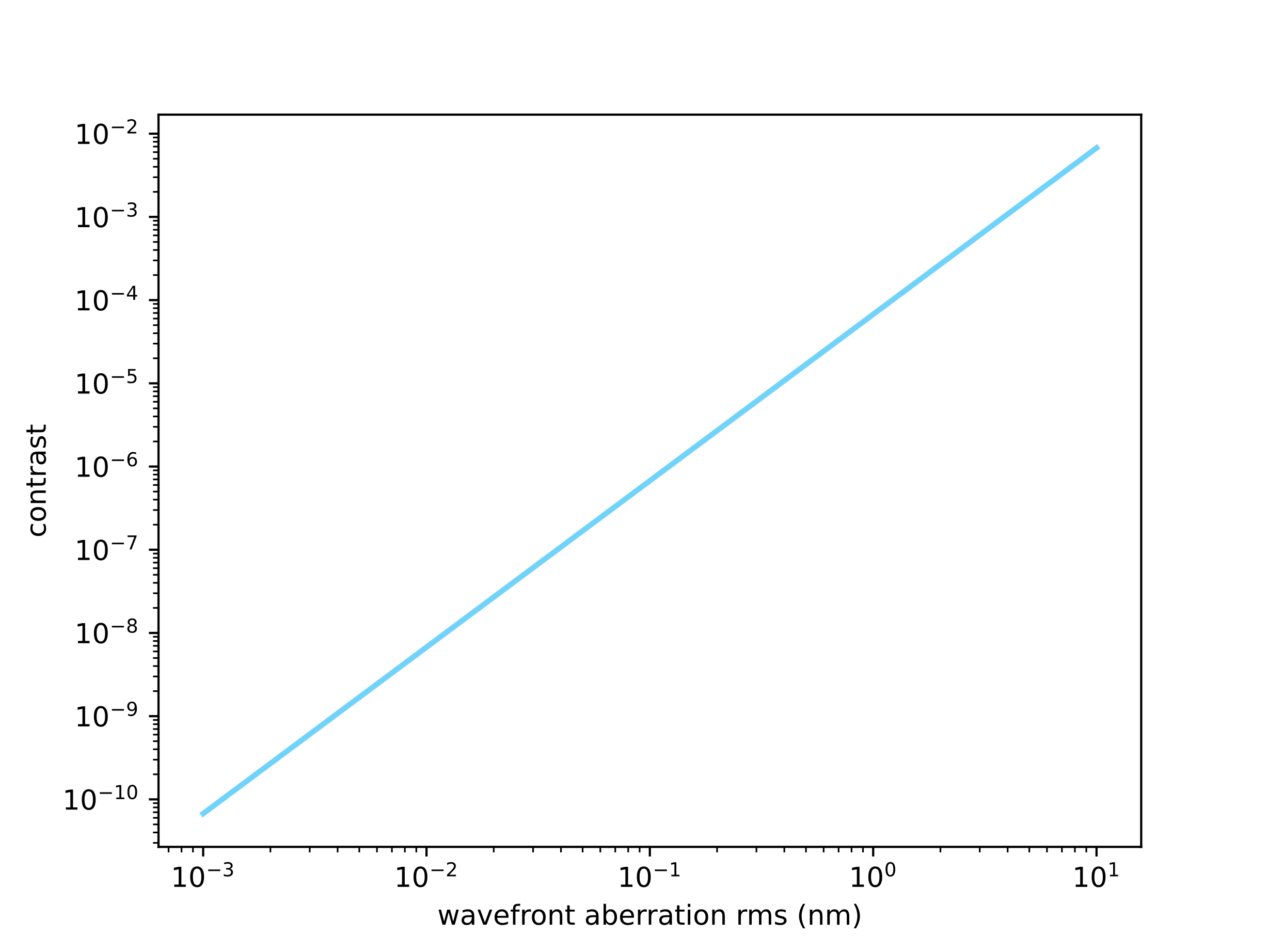 Quantization errors and DMs
page 35
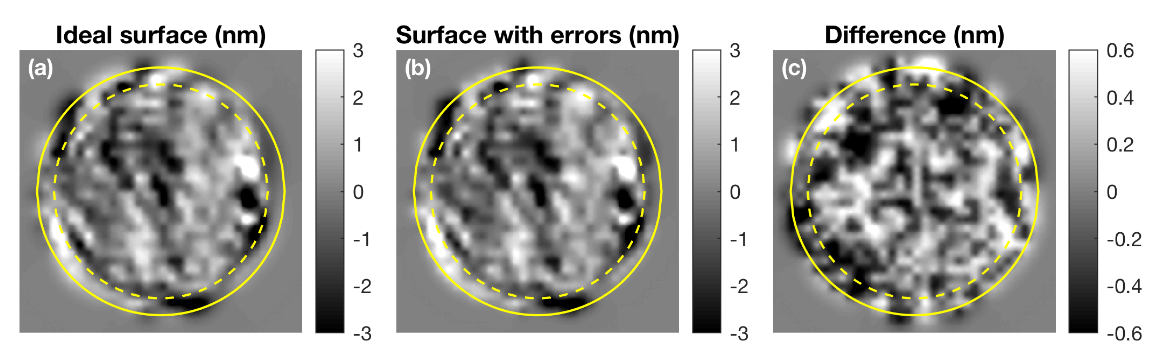 Quantization due to Digital Analog Converters (DAC) limits the precision with which we can move actuators on DMs.

Limited accuracy on the surfaces we can apply.
Ruane et al. 2020
Quantization errors and DMs
page 36
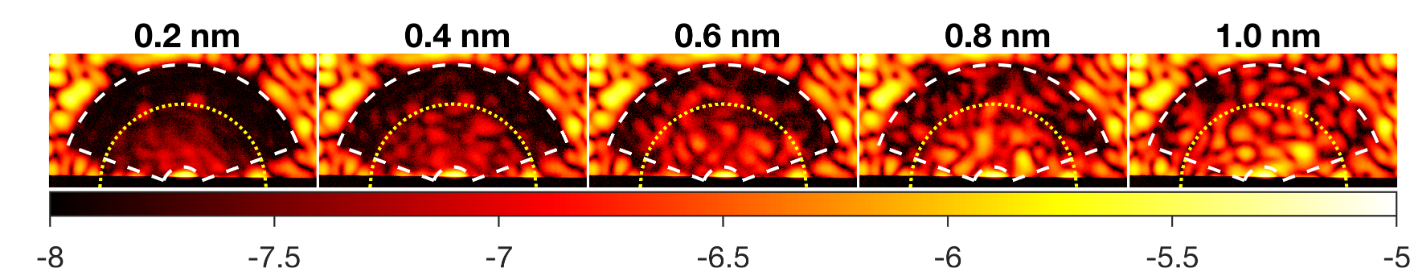 Remember picometer precision required for 1e-10 contrast!
Number of bits in a DAC determine our precision.
Ruane et al. 2020
Sources of wavefront errors
page 37
Common environmental issues
Telescope vibrations
Thermal deformation of the telescope + instrument
Internal wavefront errors from imperfect systems
Chromatism between the wavefront sensing channel and the science channel
Ground-based issues
Space-based issues
Atmospheric turbulence
Atmospheric dispersion
Dome seeing
Water vapor content (IR)
Thermal background
Micro-meteorites
Changing thermal radiation (Sun)
Degradation of coatings over time
Pico-meter stability requirement
Contrast budget
page 38
Contrast budget
page 39
Contrast budget
page 40
Stellar angular diameter

Star brightness

Exozodiacal dust

Unknown orbital motion
Contrast budget
page 41
Segment phasing errors

Thermal wavefront errors

Atmospheric turbulence

Chromatic wavefront errors
Stellar angular diameter

Star brightness

Exozodiacal dust

Unknown orbital motion
Contrast budget
page 42
Segment phasing errors

Thermal wavefront errors

Atmospheric turbulence

Chromatic wavefront errors
Read noise

Dark current

Charge transfer noise

Detector saturation
Stellar angular diameter

Star brightness

Exozodiacal dust

Unknown orbital motion
Contrast budget
page 43
Segment phasing errors

Thermal wavefront errors

Atmospheric turbulence

Chromatic wavefront errors
Read noise

Dark current

Charge transfer noise

Detector saturation
Stellar angular diameter

Star brightness

Exozodiacal dust

Unknown orbital motion
Almost nothing we can do about this.
Better wavefront control and sensing.
Develop better detectors.
Local convection
page 44
Global convection
page 45
Credit: NASA/wikipedia
Adaptive optics is necessary
page 46
credit: J. Long & B. Mazin
Pi Pup at z’ with MagAO-X
Atmospheric turbulence is created by convection in the atmosphere

This creates pockets of air with different temperatures that drift over the telescope.

Air with a different temperature also has a different refractive index.
Adaptive optics
page 47
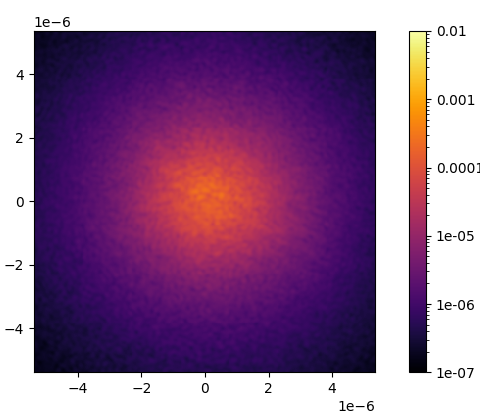 Adaptive optics
page 48
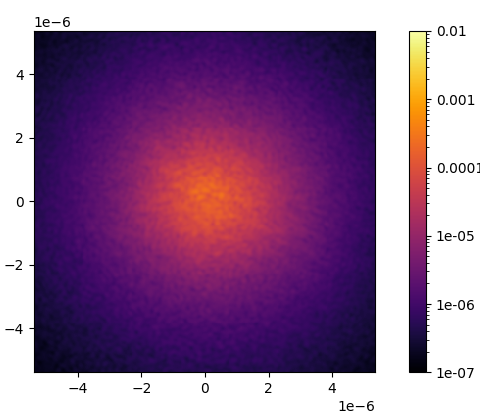 Wavefront sensor
Adaptive optics
page 49
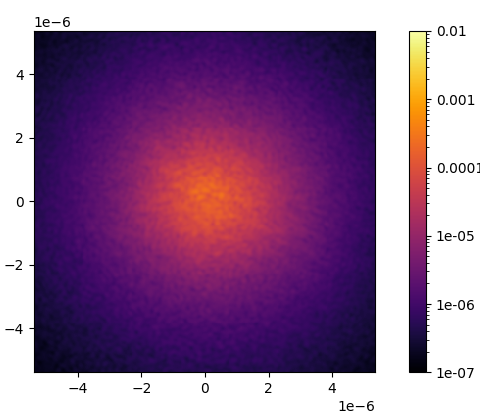 Real-time Computer
Wavefront sensor
Adaptive optics
page 50
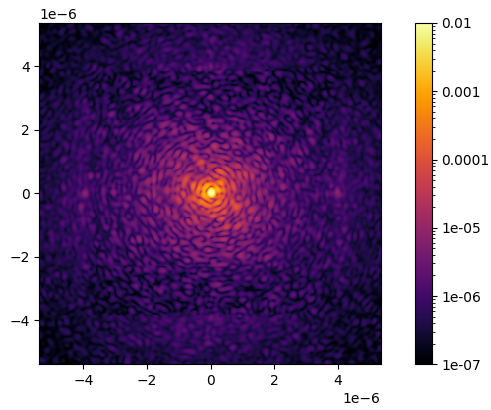 Real-time Computer
Wavefront sensor
Adaptive optics is necessary
page 51
credit: J. Long & B. Mazin
Pi Pup at z’ with MagAO-X
Atmospheric turbulence is created by convection in the atmosphere

This creates pockets of air with different temperatures that drift over the telescope.

Air with a different temperature also has a different refractive index.
Wavefront errors
page 52
Wavefront errors
page 53
Wavefront errors
page 54
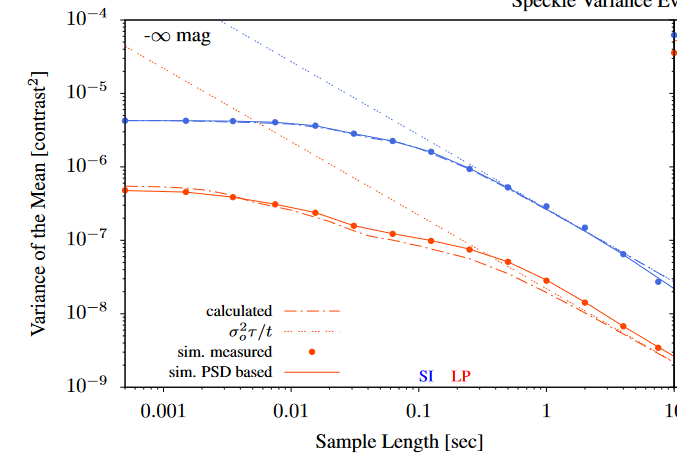 10
Males et al. 2021
What sets the limit of HCI?
page 55
It’s speckle lifetime!
Soummer et al. 2007
Males et al. 2021
What sets the limit of HCI?
page 56
Soummer et al. 2007
Males et al. 2021
What sets the limit of HCI?
page 57
Soummer et al. 2007
Males et al. 2021
What sets the limit of HCI?
page 58
Soummer et al. 2007
Males et al. 2021
What sets the limit of HCI?
page 59
Soummer et al. 2007
Males et al. 2021
What sets the limit of HCI?
page 60
Active control of wavefront aberrations at all planes reduce all terms!
Soummer et al. 2007
Males et al. 2021
Can we arbitrarily speed up?
page 61
The speed of an AO system should be faster than the speckle lifetime! Otherwise you will never correct the speckles before they disappear.

But within a certain timeframe we only collect so many photons.

Correction speed is a trade off between correction speed and measurement noise (photon noise)!
Can we arbitrarily speed up?
page 62
The speed of an AO system should be faster than the speckle lifetime! Otherwise you will never correct the speckles before they disappear.

But within a certain timeframe we only collect so many photons.

Correction speed is a trade off between correction speed and measurement noise (photon noise)!
Rapidly changing atmosphere
page 63
Long coherence time
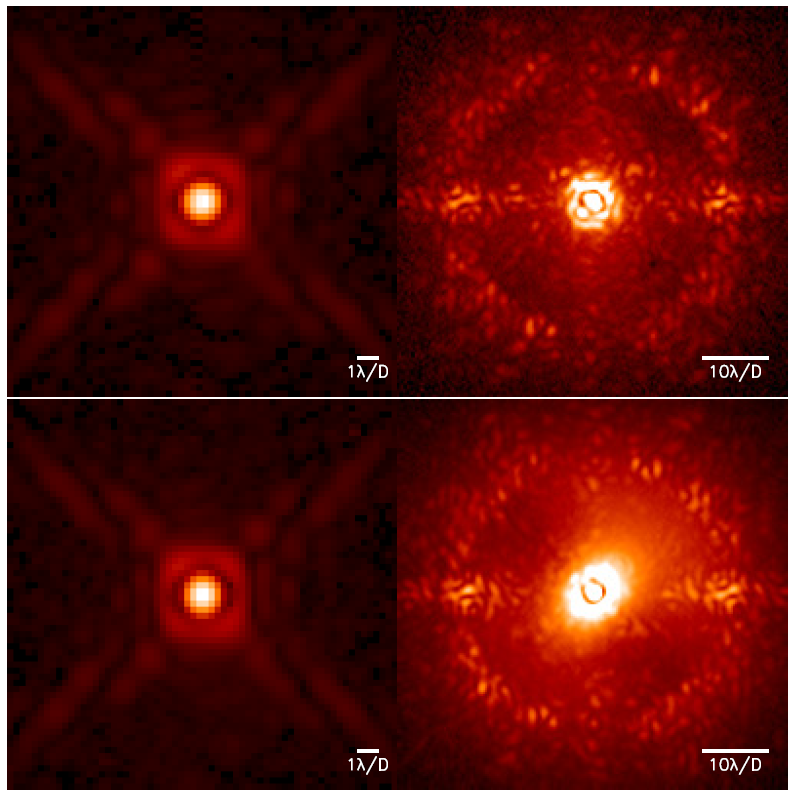 Cantalloube et al. 2020
Rapidly changing atmosphere
page 64
Long coherence time
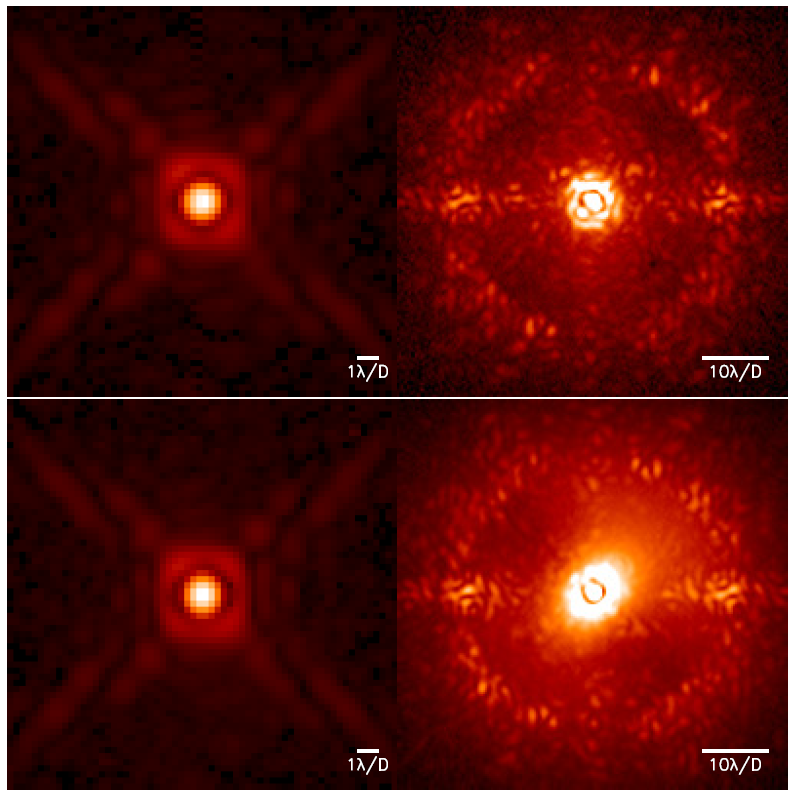 Short coherence time
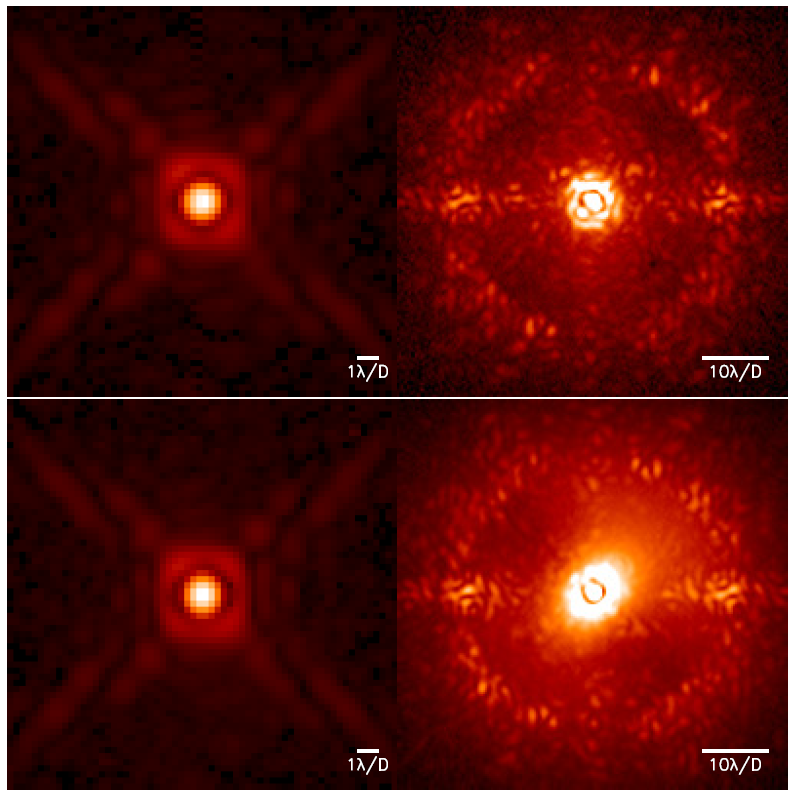 Cantalloube et al. 2020
What sets the limit of HCI?
page 65
Soummer et al. 2007
Males et al. 2021
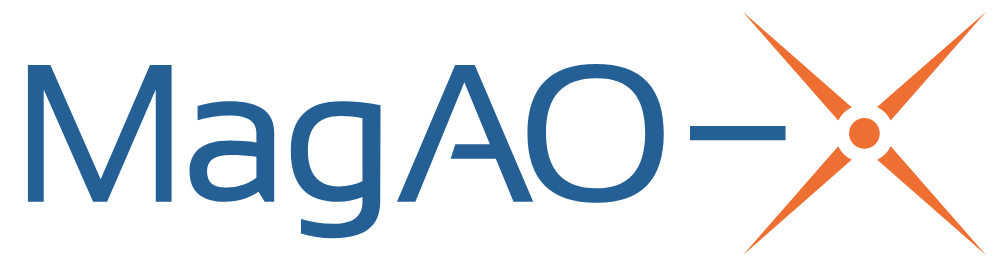 page 66
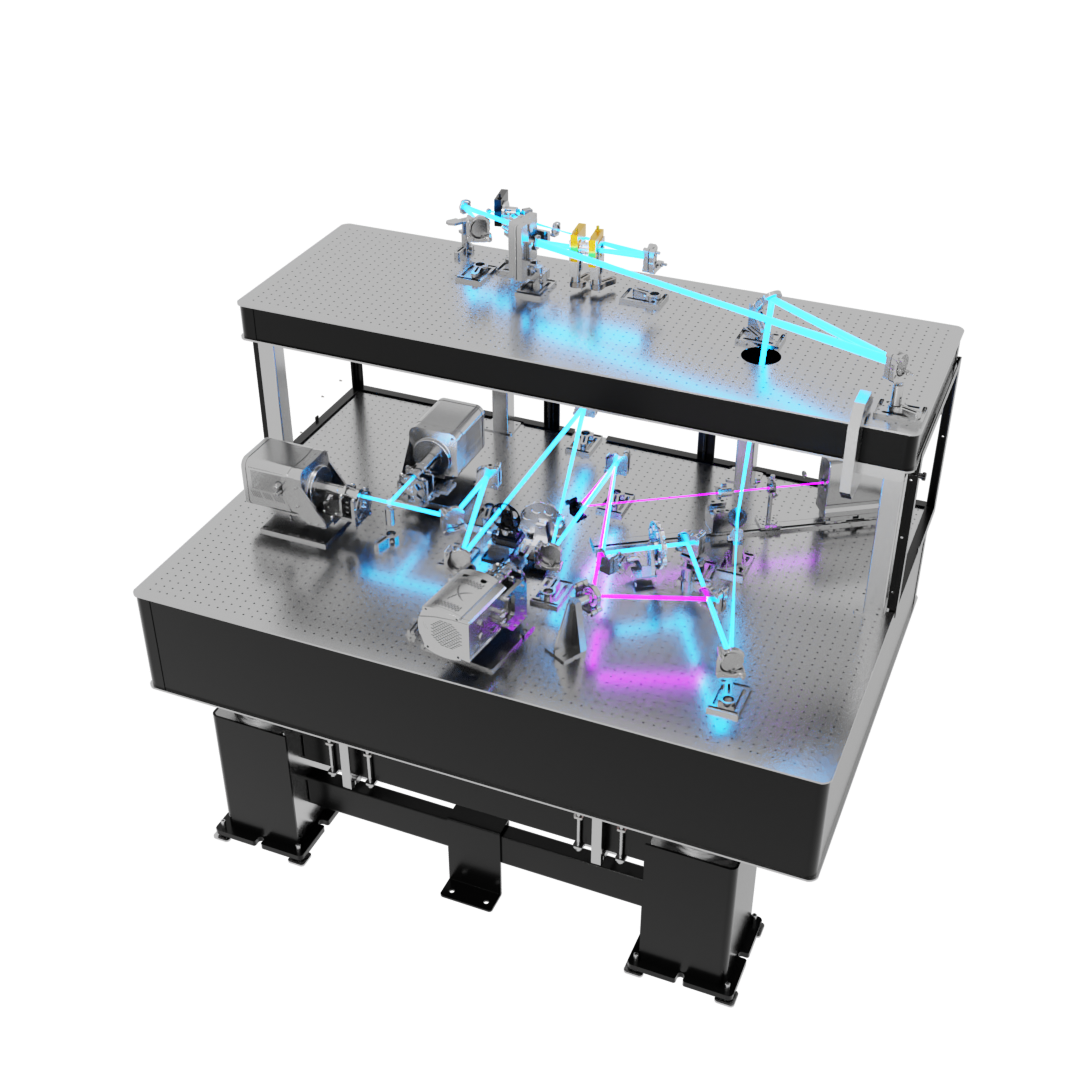 Credit: J. Long
Non-common path aberrations
page 67
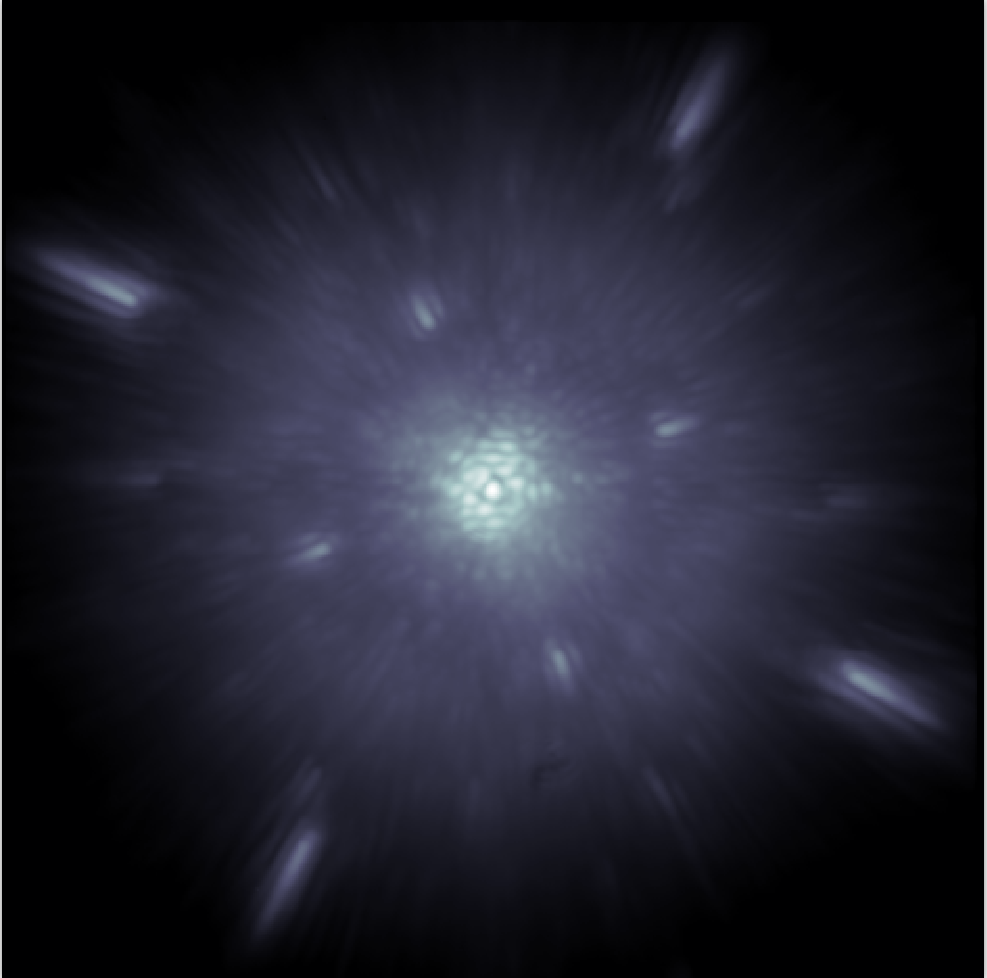 Limit achievable Strehl ratio

Cause stellar leakage into the coronagraph

Slowly change and are difficult to suppress with post-processing.
Males et al. in prep.
Who will win the AO control battle?
page 68
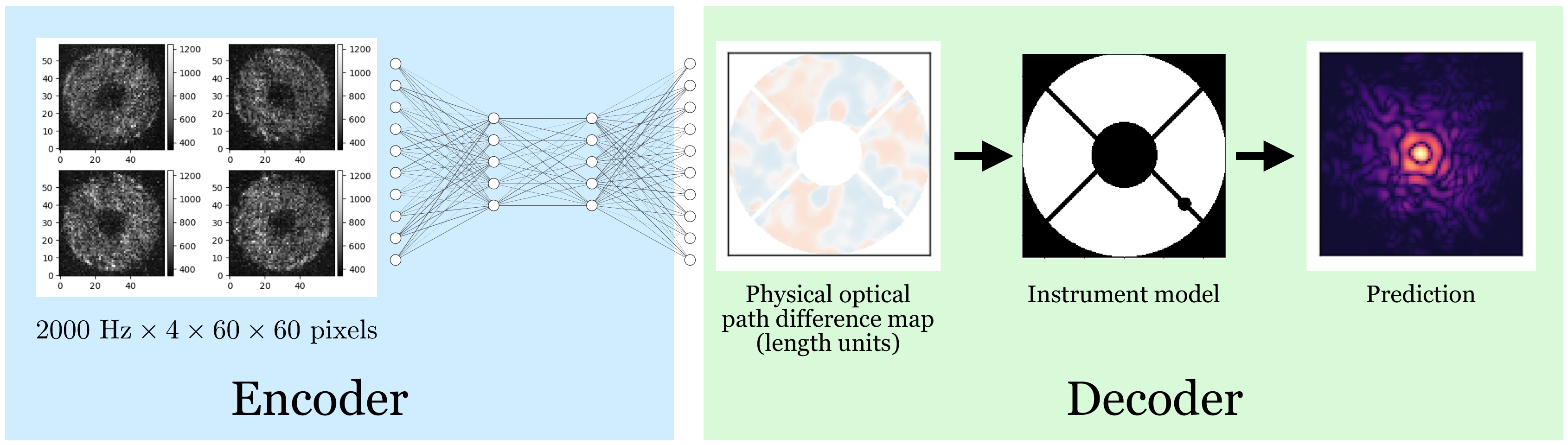 Who will win the AO control battle?
page 69
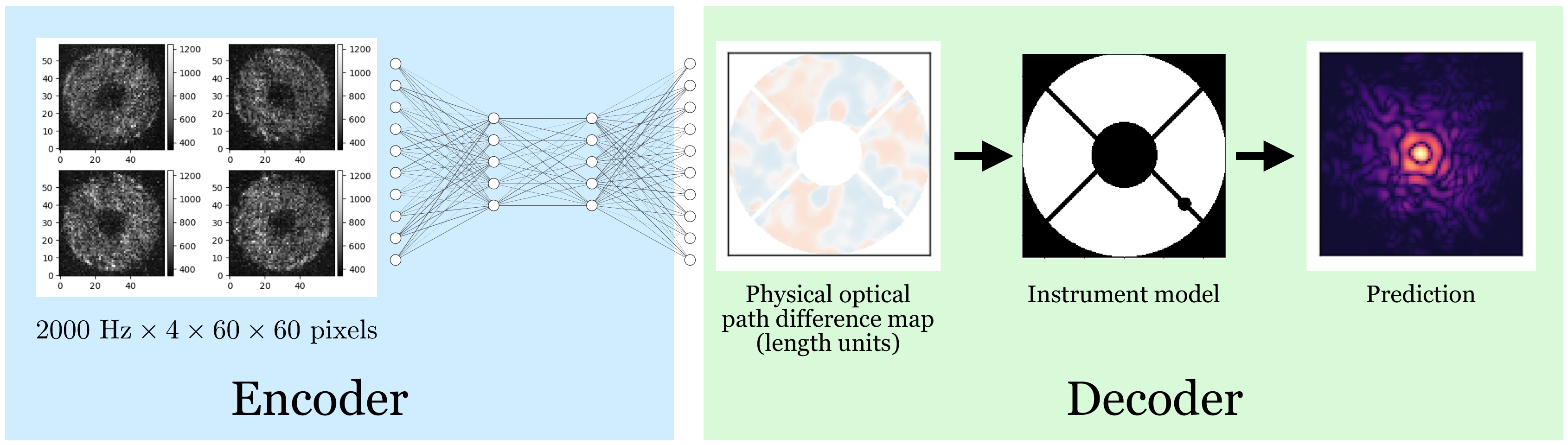 VS
Who will win the AO control battle?
page 70
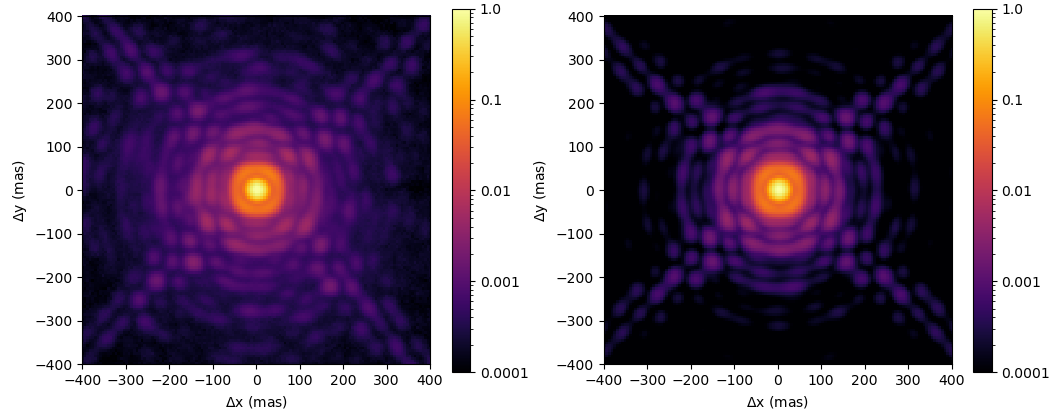 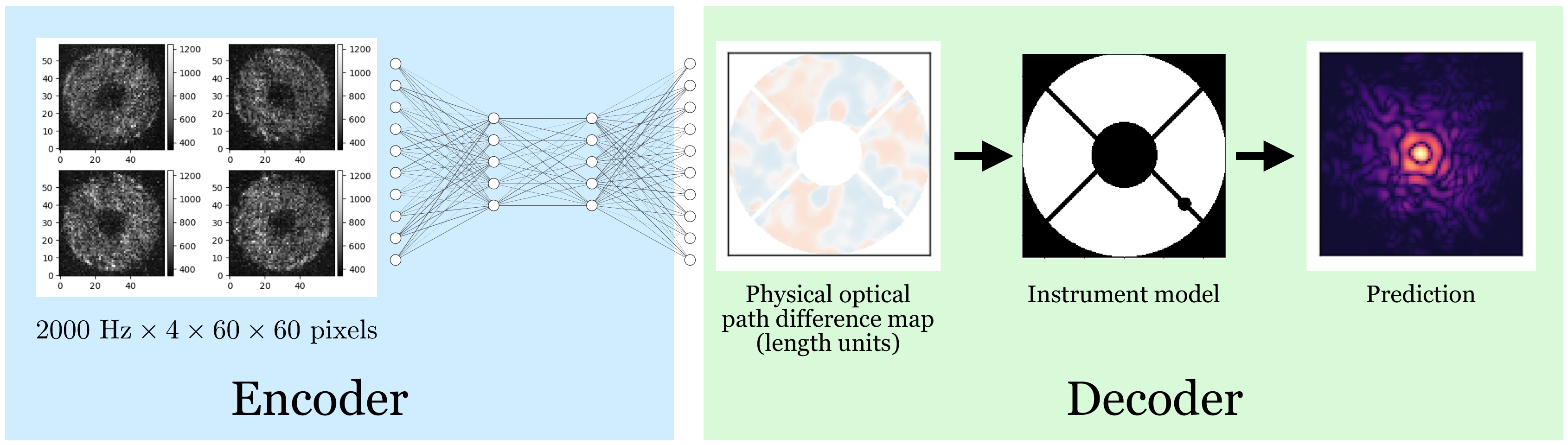 VS
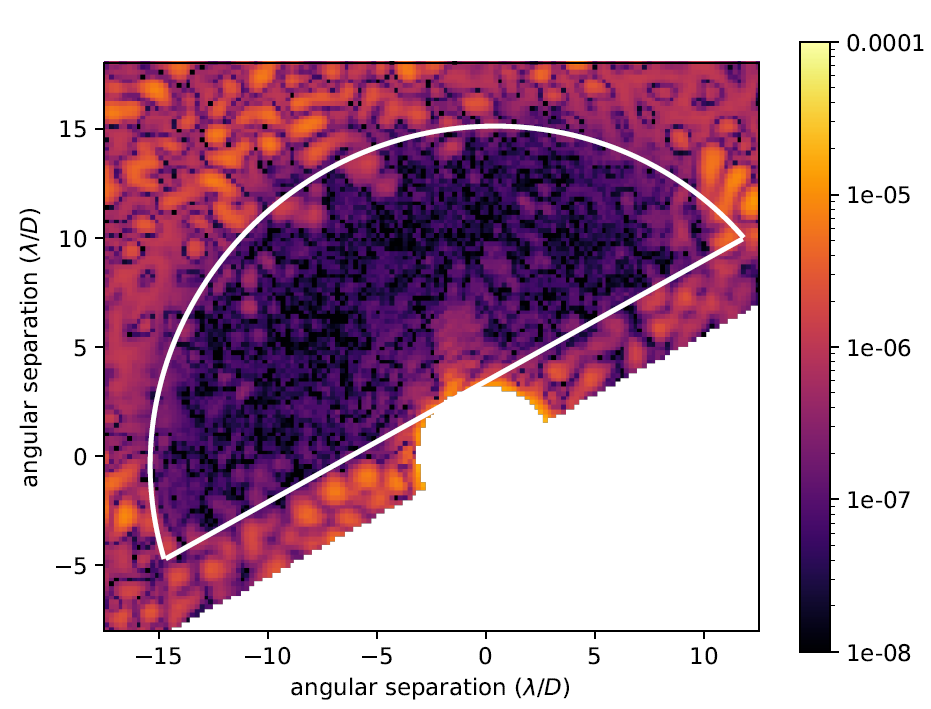 MagAO-X – Multi-stage adaptive optics
Coronagraph Loop
AO Loop
Woofer
ALPAO-97
Tweeter
BMC-2K
NCPA DM
BMC-1K
offload
Pyramid WFS
Loop speed <3.6 kHz
LOWFS
Speckle Control
Focus Diversity Phase Retrieval
page 72
Focus diversity Phase retrieval
page 73
Theoretical PSF
with 6.7mas jitter
After FDPR correction
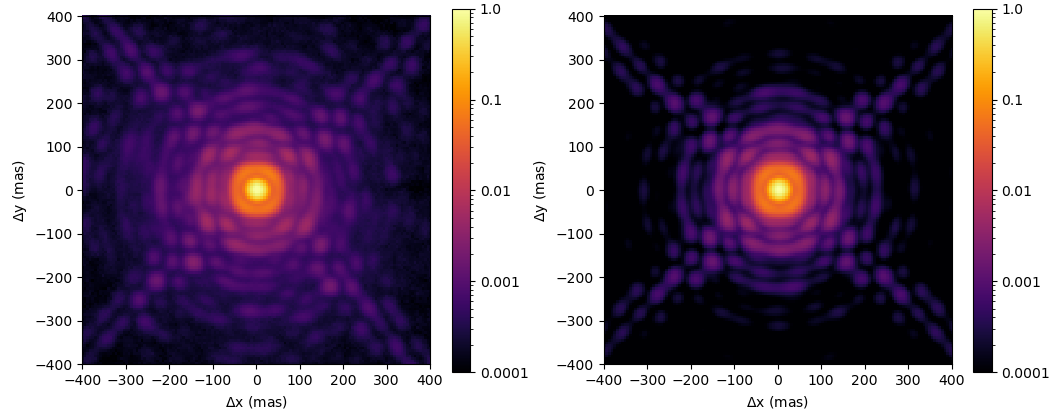 iEFC on-sky for the first time
page 74
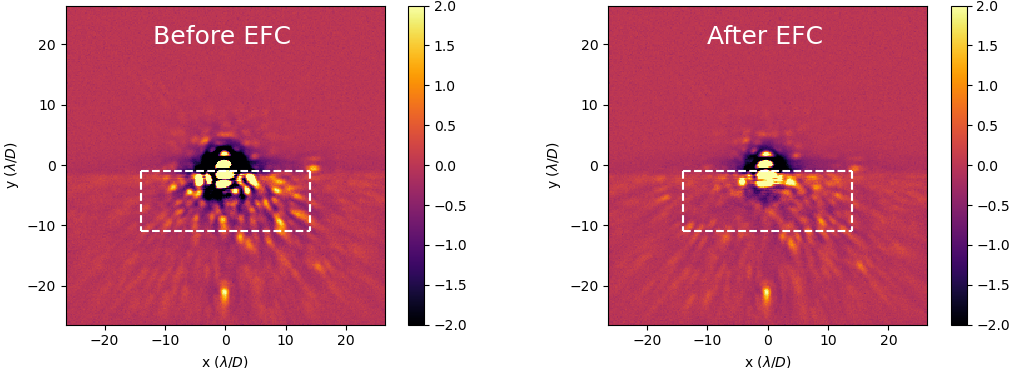 Haffert et al. in prep
iEFC on-sky for the first time
page 75
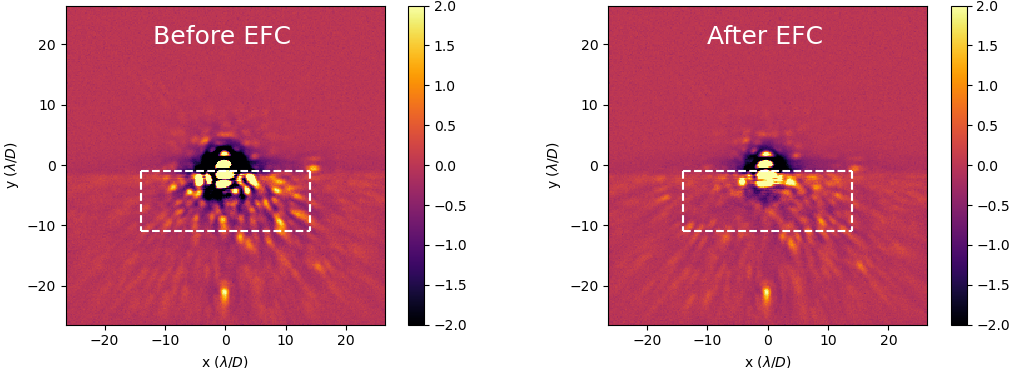 Haffert et al. in prep
What sets the limit of HCI?
page 76
Soummer et al. 2007
Males et al. 2021
What sets the limit of HCI?
page 77
High-contrast imaging is a constant battle against noise limits.
Soummer et al. 2007
Males et al. 2021
What sets the limit of HCI?
page 78
Soummer et al. 2007
Males et al. 2021
What sets the limit of HCI?
page 79
Soumer et al. 2007
Males et al. 2021
What sets the limit of HCI?
page 80
Soumer et al. 2007
Males et al. 2021
What sets the limit of HCI?
page 81
Active control of wavefront aberrations at all planes reduce all terms!
Soumer et al. 2007
Males et al. 2021
Example: time to reach SNR=5
page 82
Ground-based (speckle limited)
Example: time to reach SNR=5
page 83
Ground-based (speckle limited)
Space-based (photon noise limited)
Where are we?
page 84
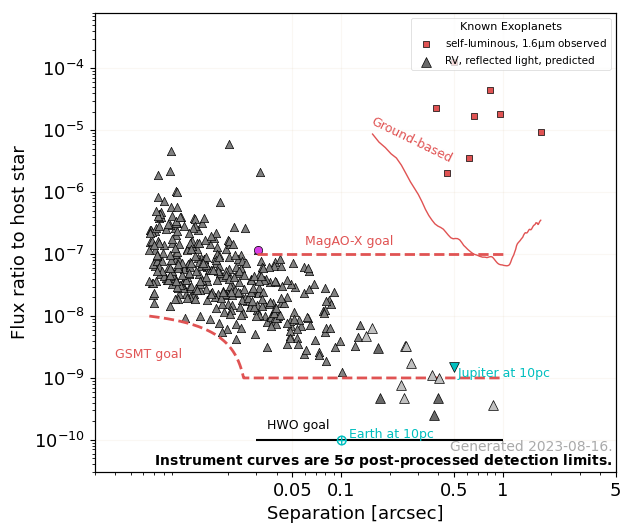 Credit: Vanessa Bailey
Where are we?
page 85
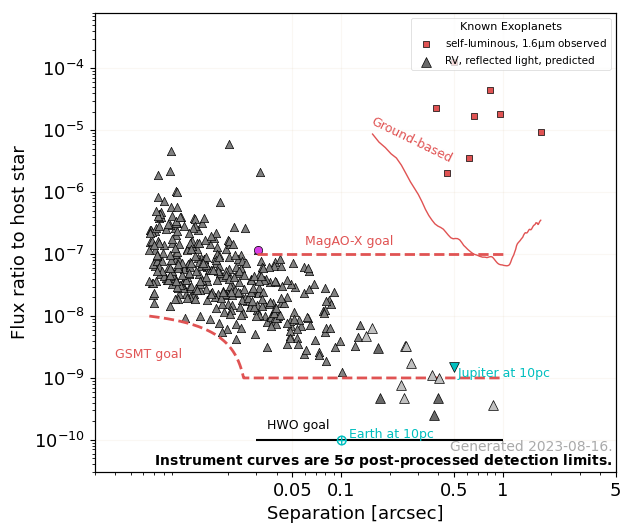 Ground-based ELTs
Credit: Vanessa Bailey
Where are we?
page 86
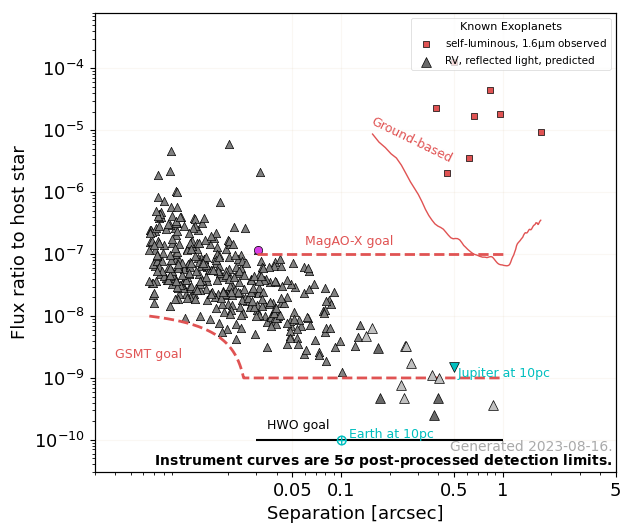 Ground-based ELTs
Spaced-based HWO
Credit: Vanessa Bailey
Speckle origins – temporal drifts
page 87
Differential NCPA between on-sky and internal source
Low-wind effect
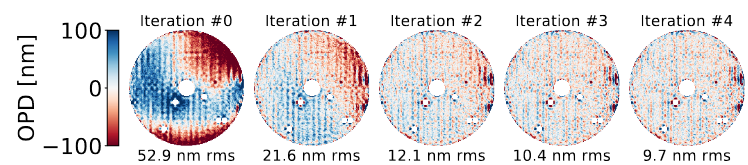 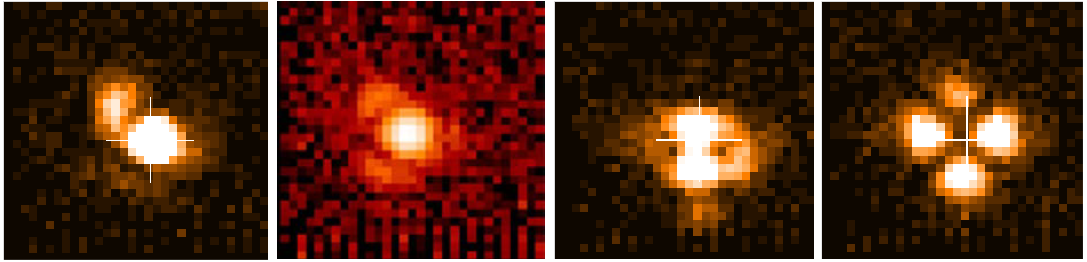 On-sky we see difference in NCPA.
We need on-sky NCPA correction.
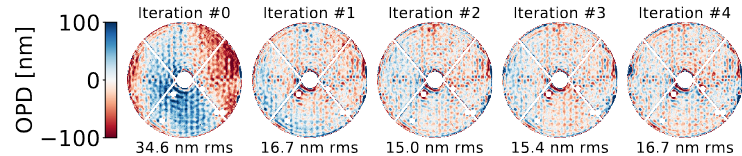 Appears in low-wind conditions.
Interaction of thick spiders and temperature gradients that creates modes that are not well sensed by the AO system.
We will need to measure NCPA on-sky
Internal turbulence can become significant.
Sauvage et al. 2015
Pourre et al. 2022
Vigan et al. 2019
Vigan et al. 2022
Speckle origins – temporal drifts
page 88
Polarization aberrations - SPHERE
Polarization aberrations - GPI
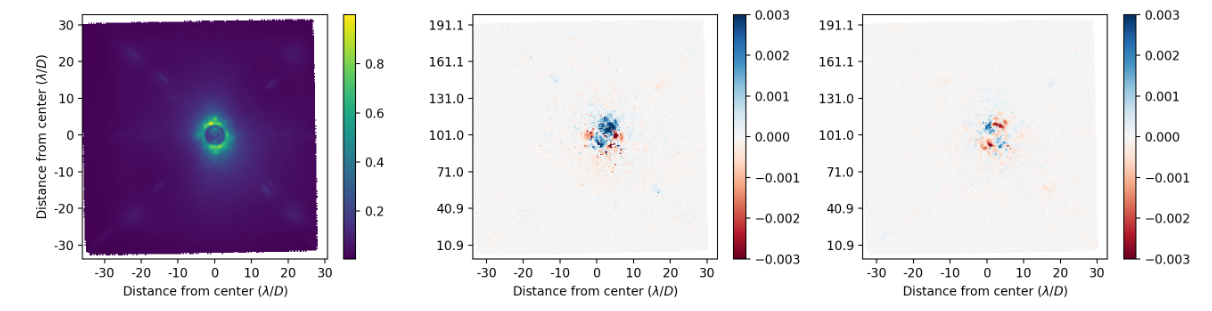 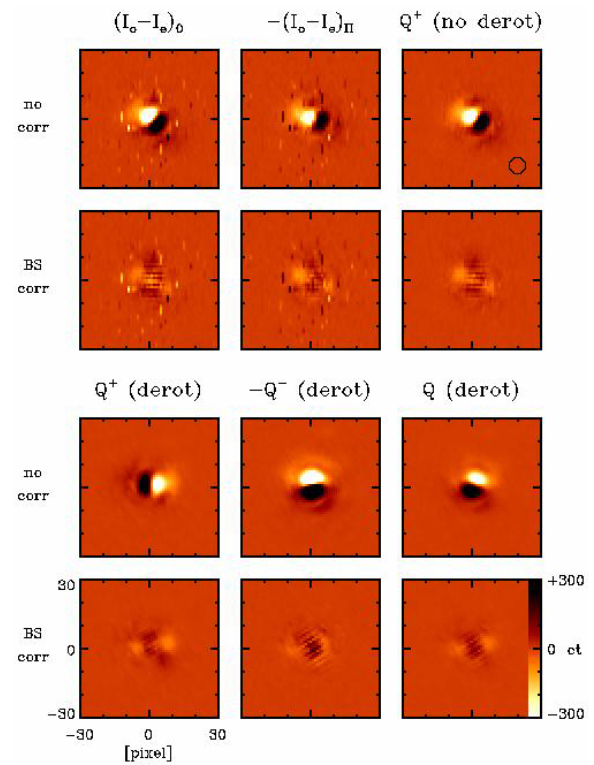 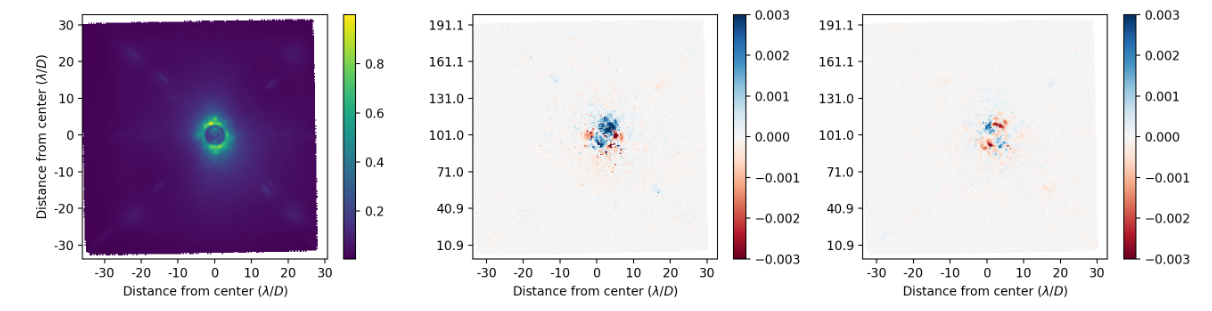 Schmid et al. 2018
Millar-Blanchaer et. al 2022
Speckle origins – vibrations
page 89
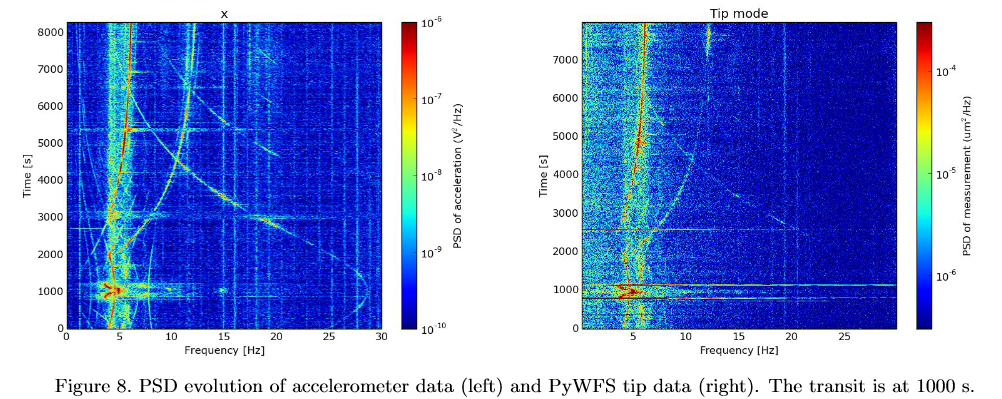 Vibrations are the main challenge for small-IWA coronagraph.
Many vibrations come from the telescope.
Lozi et al. 2016
Chromatic wavefront errors
page 90
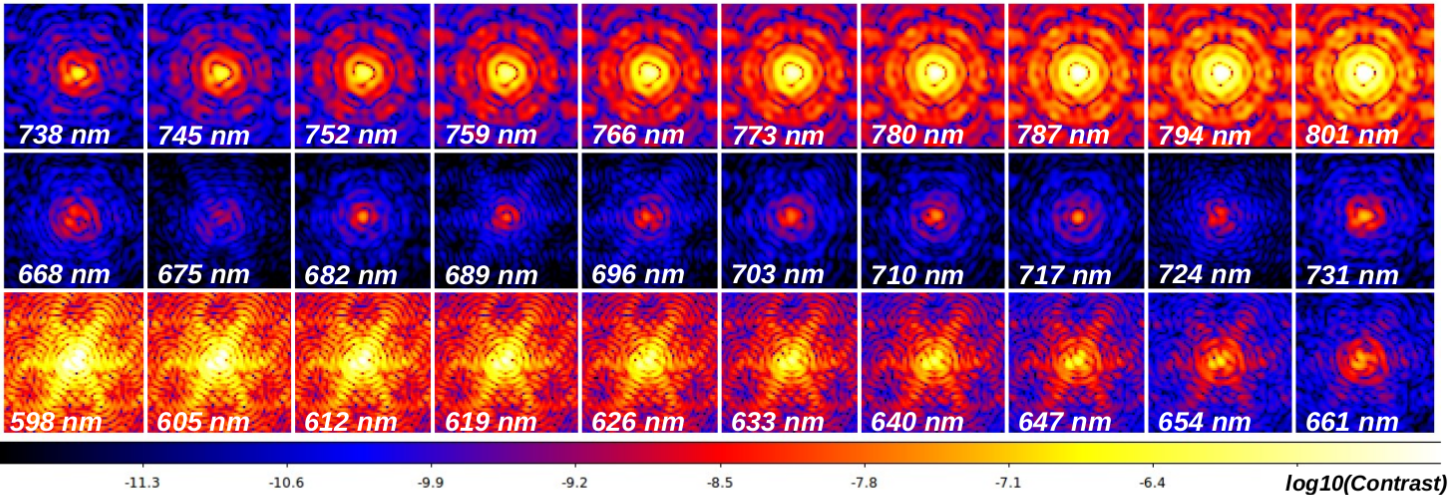 Guyon et al. 2017
The era of ELTs
page 91
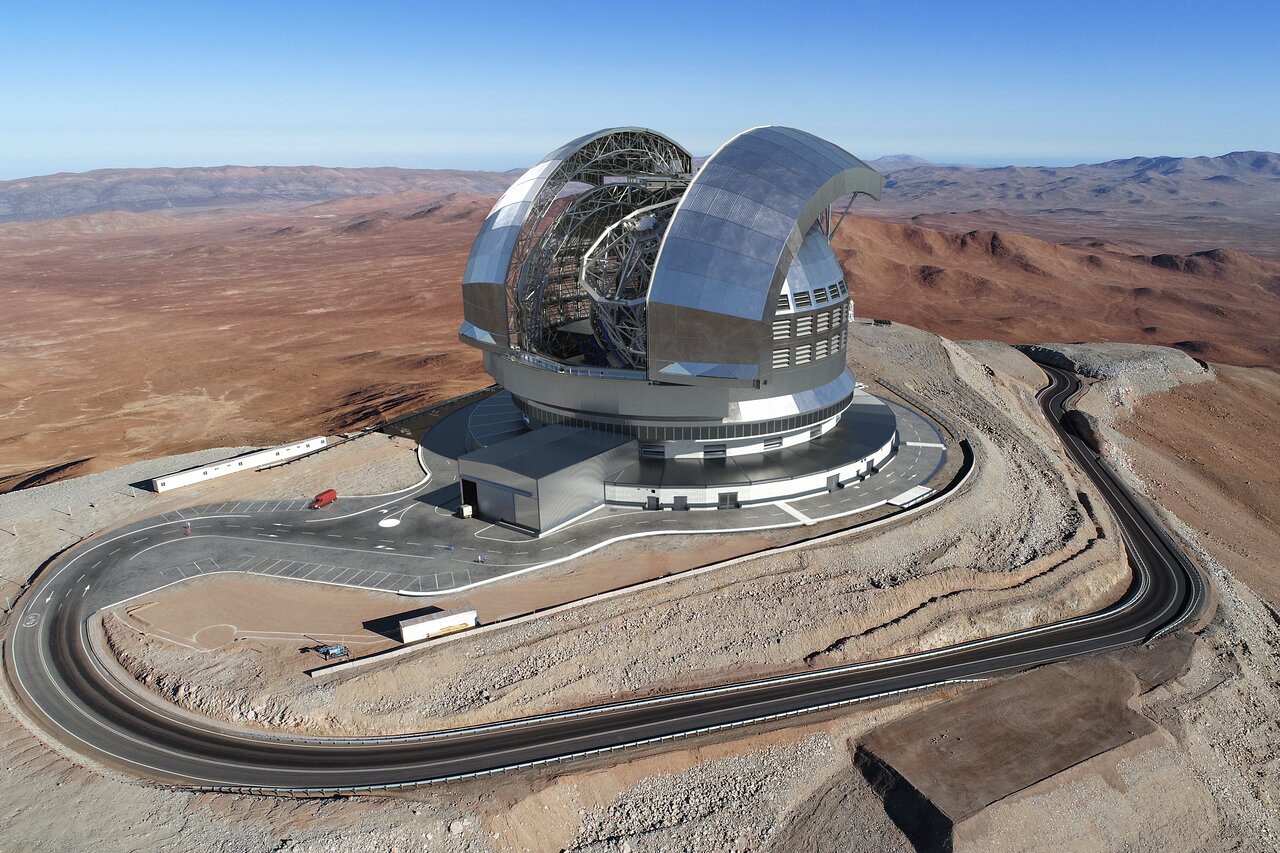 39.4 m
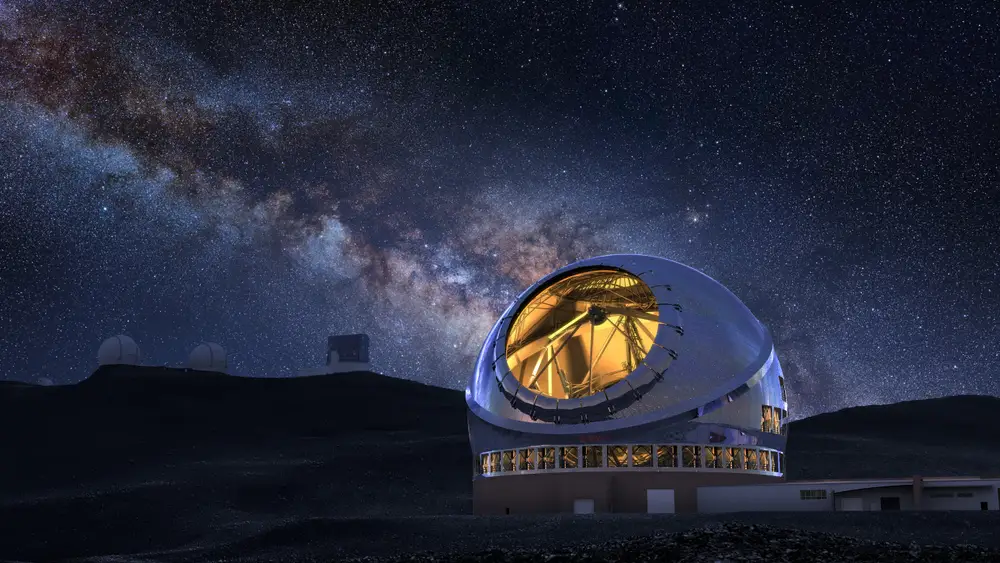 30.0 m
25.0 m
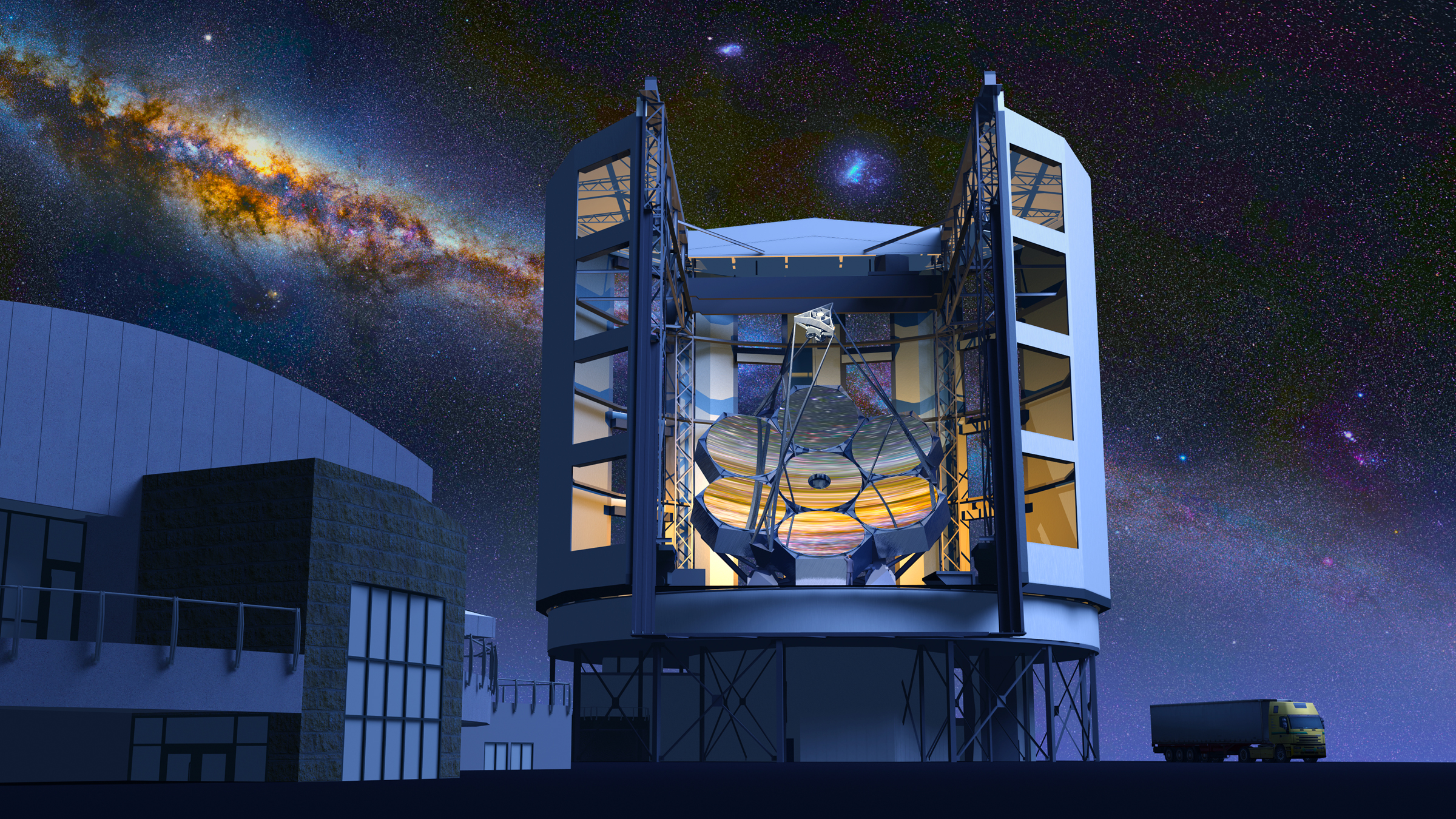 Extremely Large Telescope
Thirty Meter Telescope
Giant Magellan Telescope
Segmented apertures
page 92
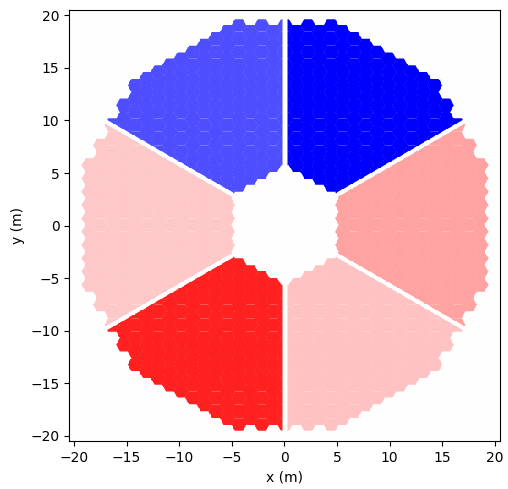 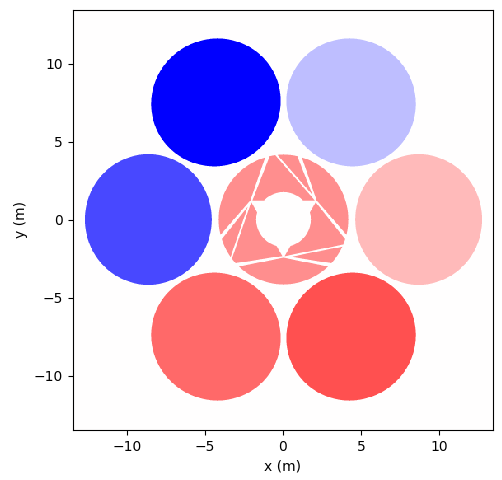 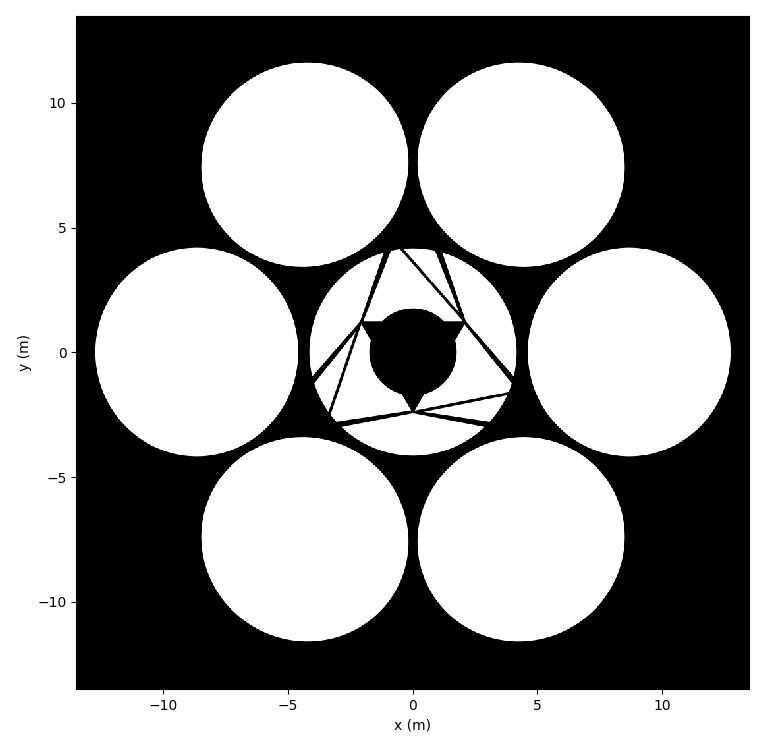 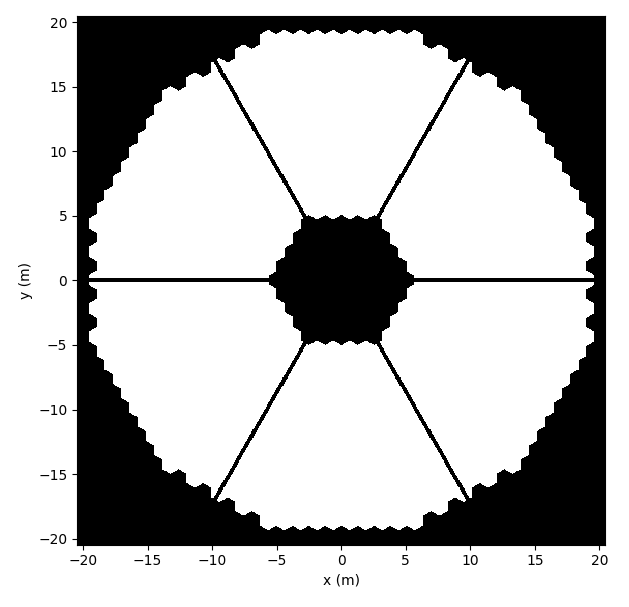 GMT – GMagAO-X
page 93
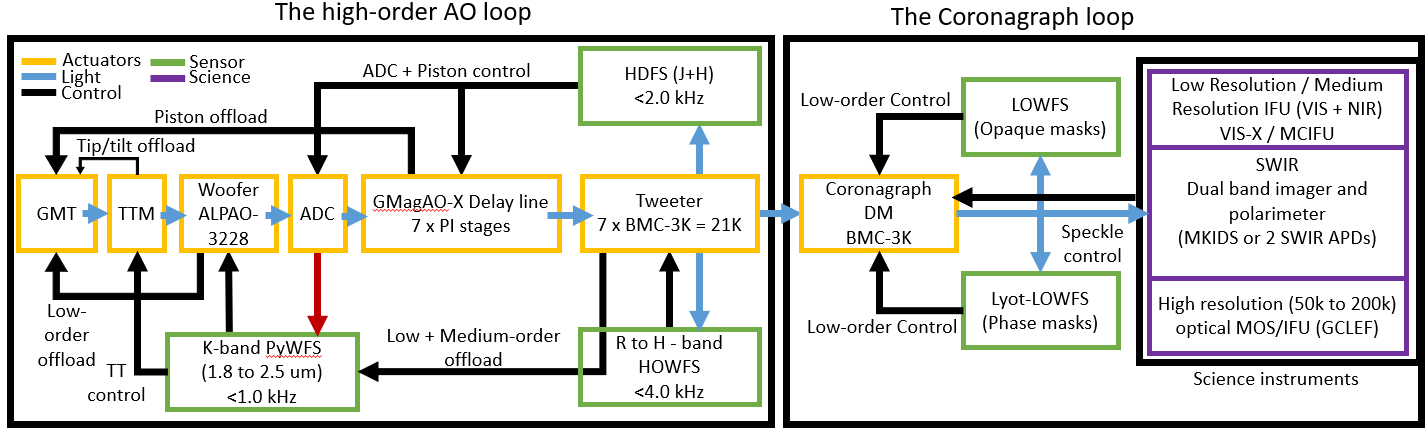 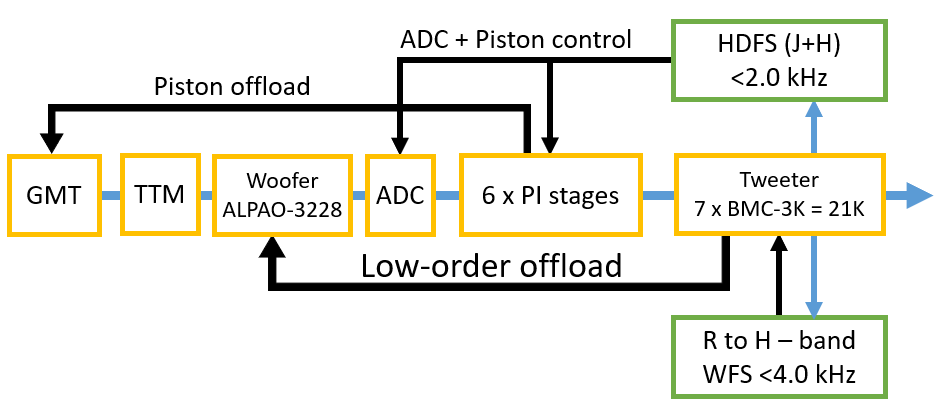 There is a talk on GMagAO-X on Friday by Dr. Jared Males!
Males et al. 2024Close et al. 2024Haffert et al. 2024
Conclusion
page 94
You need to make a noise model to understand which aspects actually make an impact on your instrument design. This also requires you to understand how the data will be reduced!

Active wavefront control will always improve sensitivity and it is the main path towards more efficient planet imaging and characterization.

The stability of the instrument will limit our calibration capabilities both for wavefront sensing and post-processing.

There are no free lunches! Instrument design is a trade off.